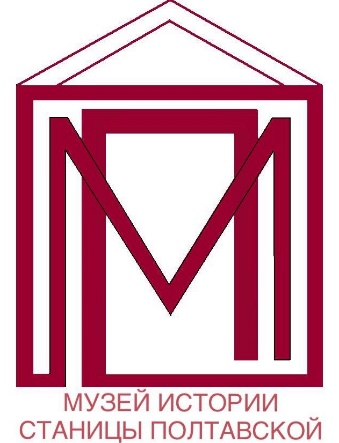 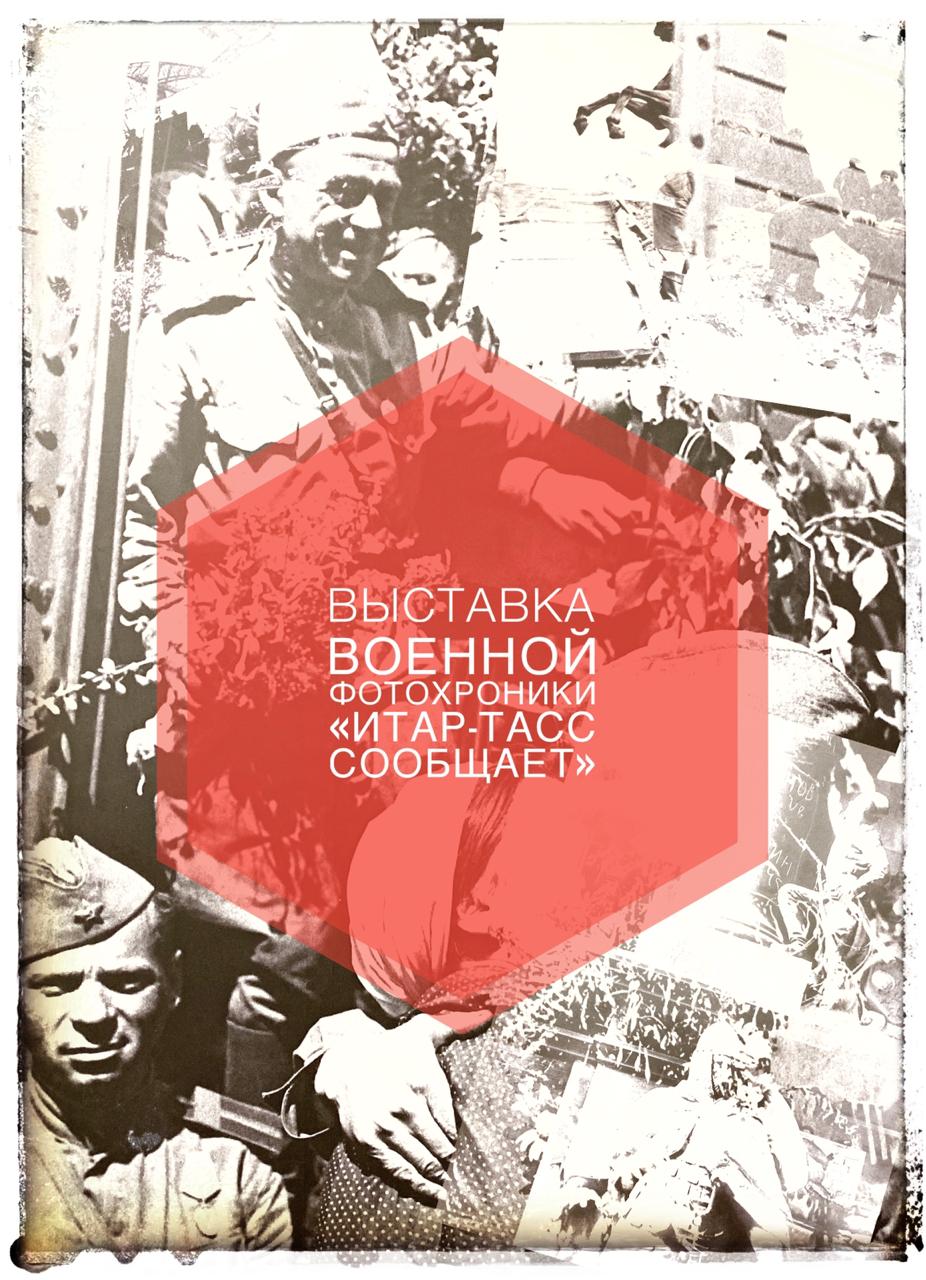 В рамках Года памяти и славы в музее истории станицы Полтавской открылась выставка военной фотохроники «ИТАР – ТАСС сообщает», организованная совместно с Краснодарским краевым выставочным залом на основе фотоматериалов архива ИТАР-ТАСС. 
	На выставке представлено 55 уникальных снимков фотохроники ИТАР-ТАСС 1941 - 1945 гг., посвященных событиям Великой Отечественной войны, мужеству и стойкости советского народа. Посетители смогут увидеть фото жителей Ленинграда, уличных боев в Сталинграде, форсирование Днепра, развалины Рейхстага и другие, сделанные военными корреспондентами ТАСС, прошедшими всю войну вместе с бойцами Красной Армии.
1941 
год
«Группа колхозников слушает по радио выступление Молотова о вероломном нападении фашистской Германии на СССР. Советский Союз», 1941 г. Автор: А. Скурихин/ТАСС
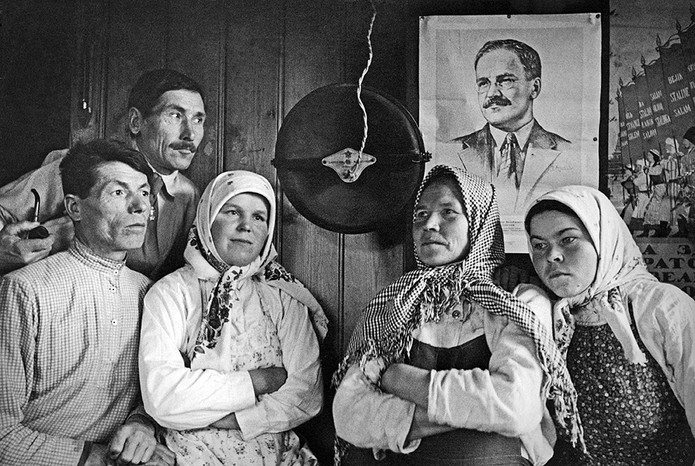 «На улице Горького москвичи читают книги ТАСС», 1941 г. 
Автор: Сергей Струнников/ТАСС
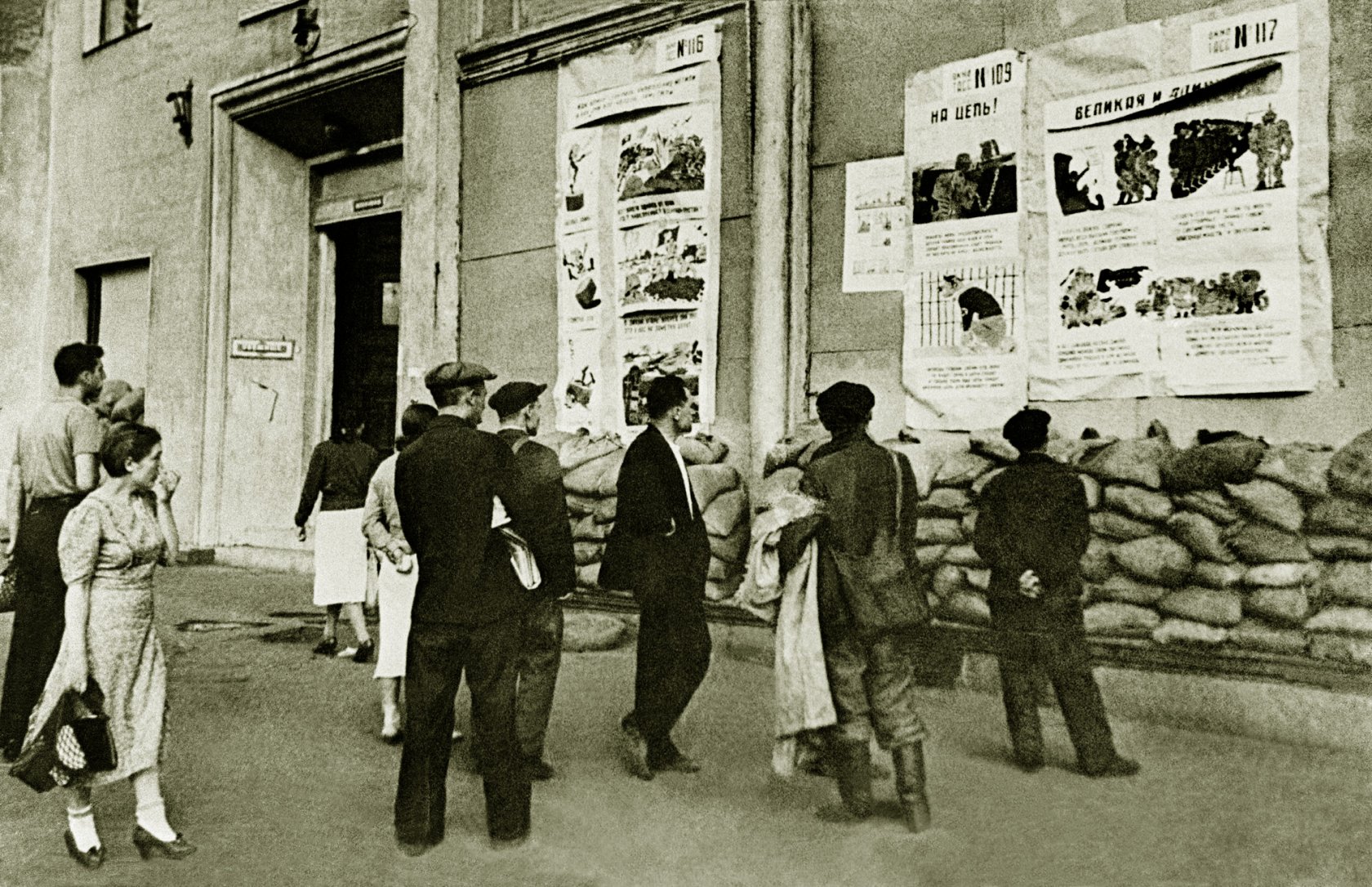 «Лыжник Трунов, участник боев с белофиннами, вступил добровольцем в Народное ополчение. Ленинград», 1941 г. Автор: Рафаил Мазелев/ТАСС
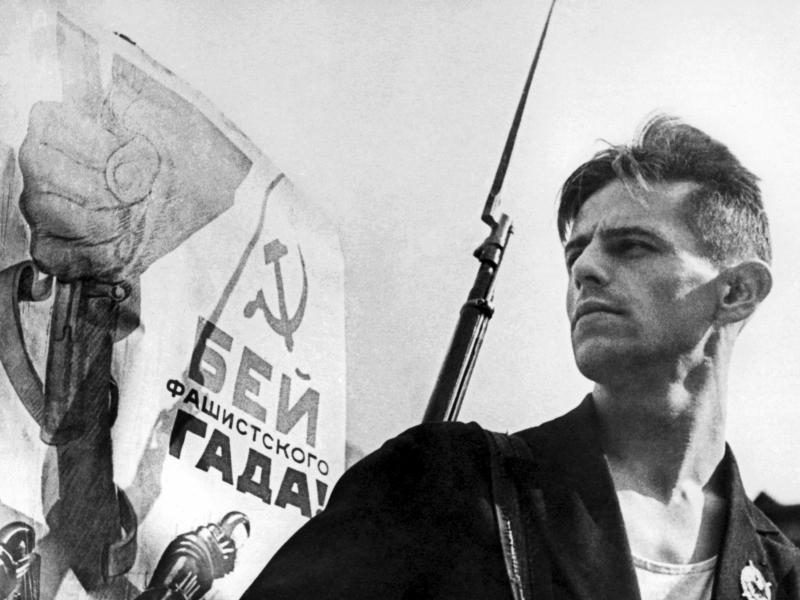 1942 
год
«Ладожская трасса – «дорога жизни» для осажденного Ленинграда», 1942 г. Автор: ТАСС
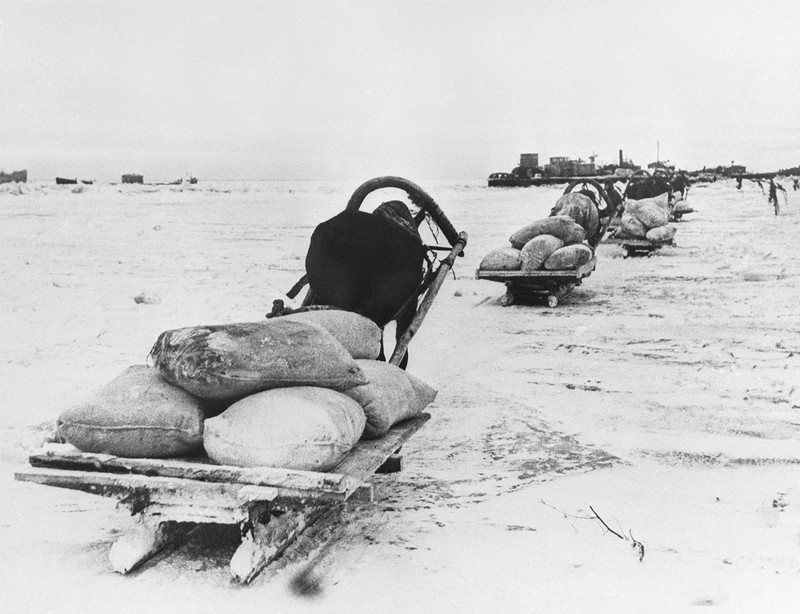 «Доставка продуктов для столовой в блокадном Ленинграде», 1942 г.
Автор: ТАСС
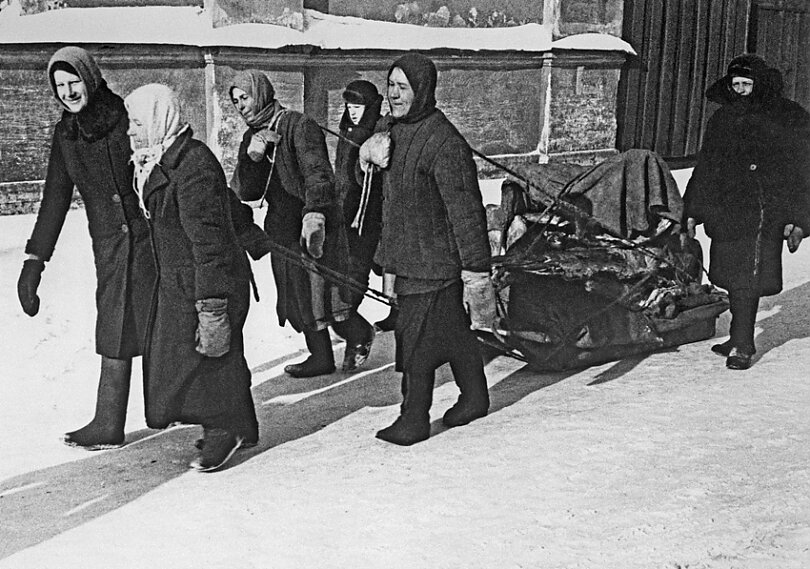 «Вид на городскую улицу после налета вражеской авиации. 
Сталинград», 1942 г. Автор: Эммануил Евзерихин/ТАСС
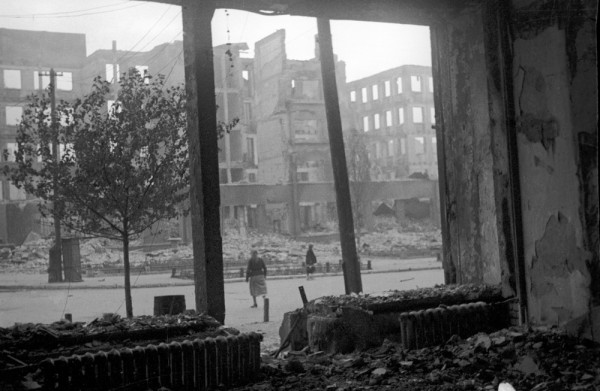 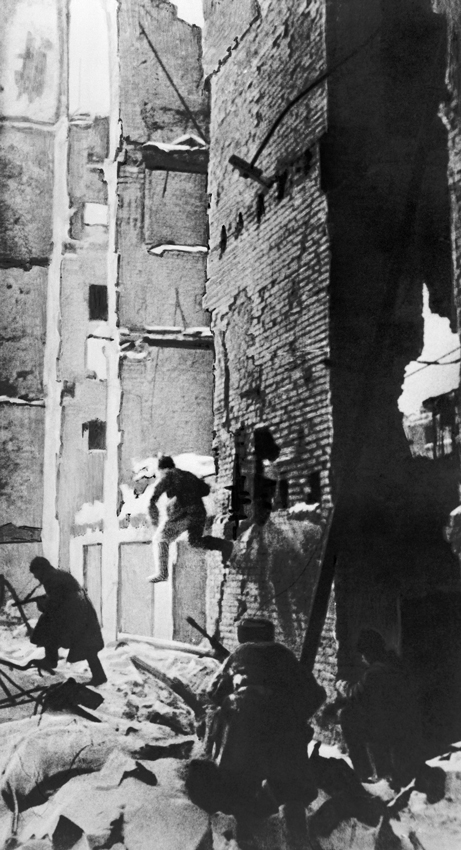 «Уличный бой в Сталинграде»,  1942 г. 
Автор: Георгий Зельма/ТАСС
«Жители города смотрят на здания, разрушенные в результате немецкой бомбардировки. Сталинград», 1942 г. Автор: Эммануил Евзерихин/ТАСС
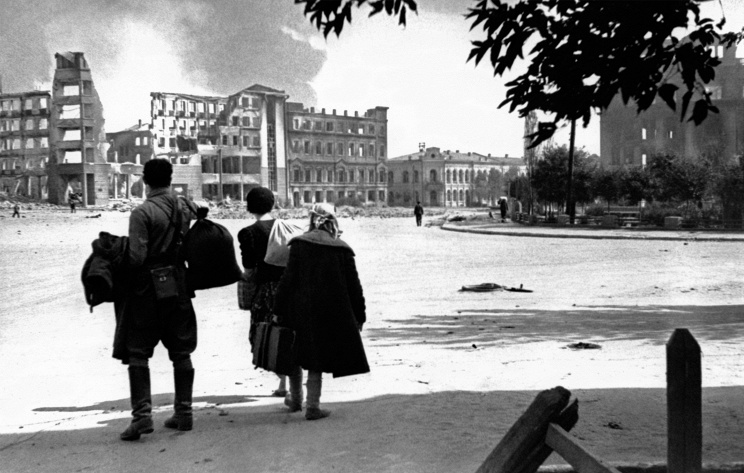 «На вокзальной площади после налета фашистской авиации. Сталинград», 1942 г. Автор: Эммануил Евзерихин/ТАСС
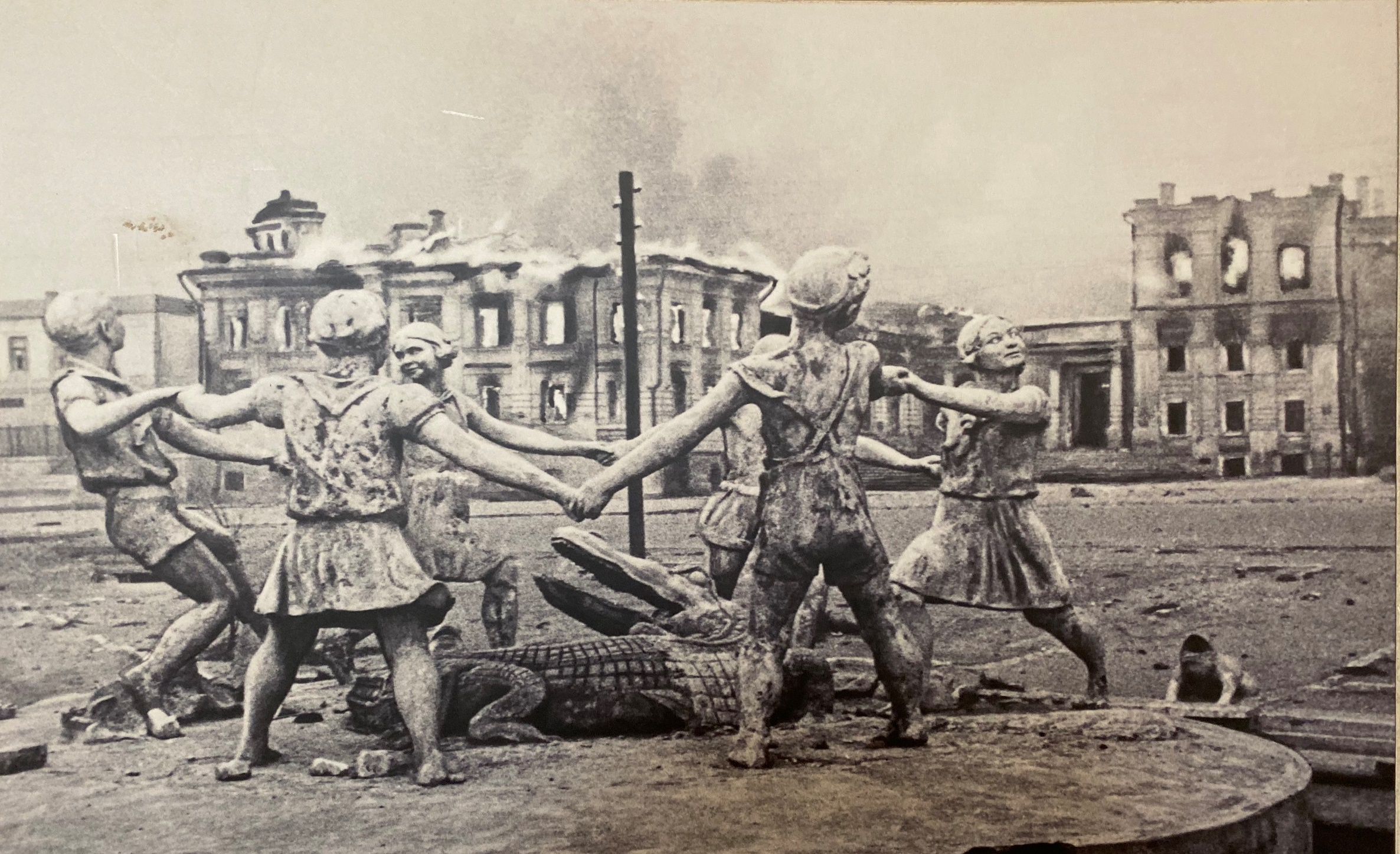 «Мать с детьми покидает  родное село. Украинская ССР», 1942 г. 
Автор: Владимир Иванов/ТАСС
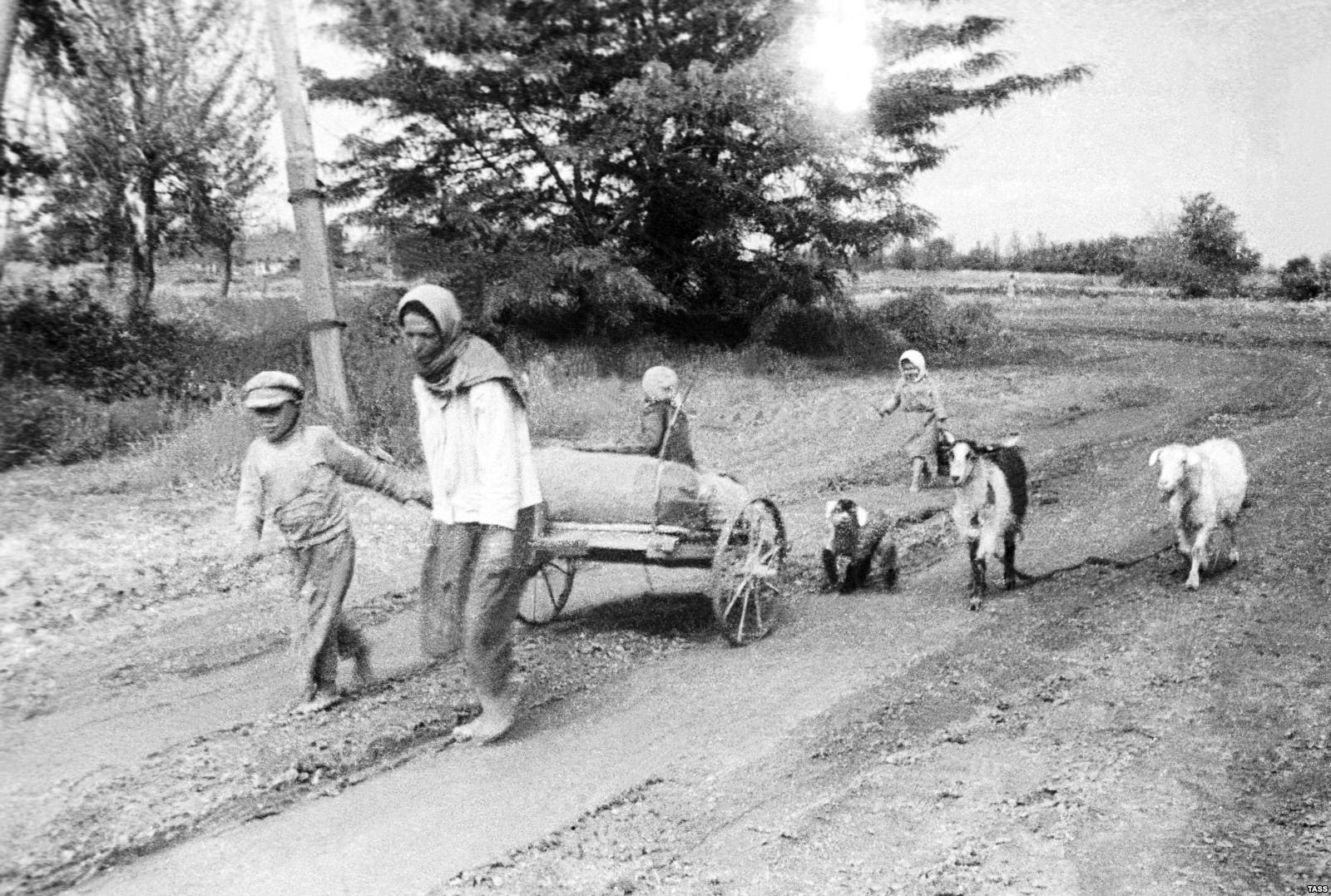 «Автозавод имени Лихачева в годы войны. Конвейер сборки оружия. Москва», 1942 г. Фото ТАСС
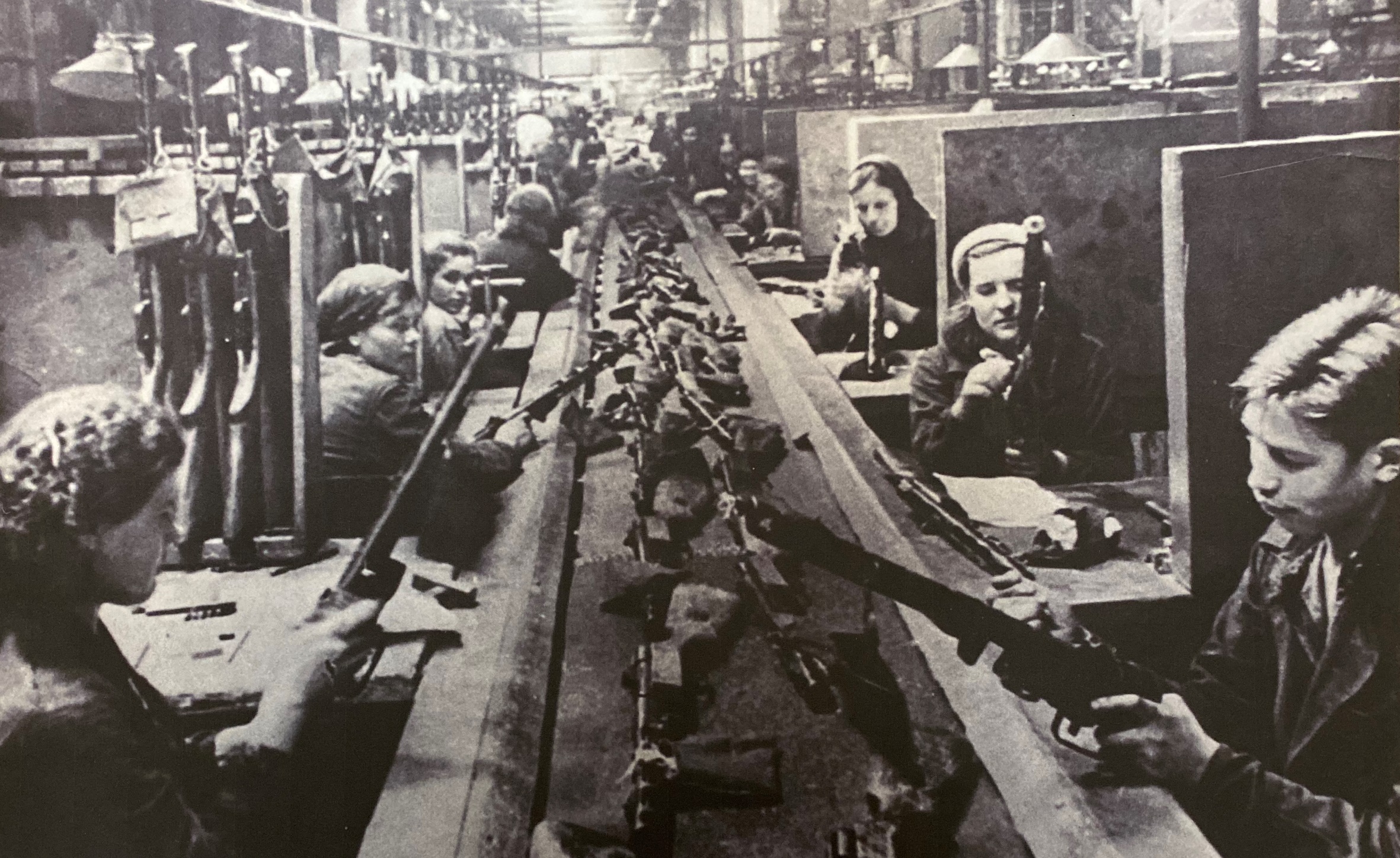 «Концерт фронтовой бригады артистов. Советский Союз», 1942 г. 
Фото ТАСС
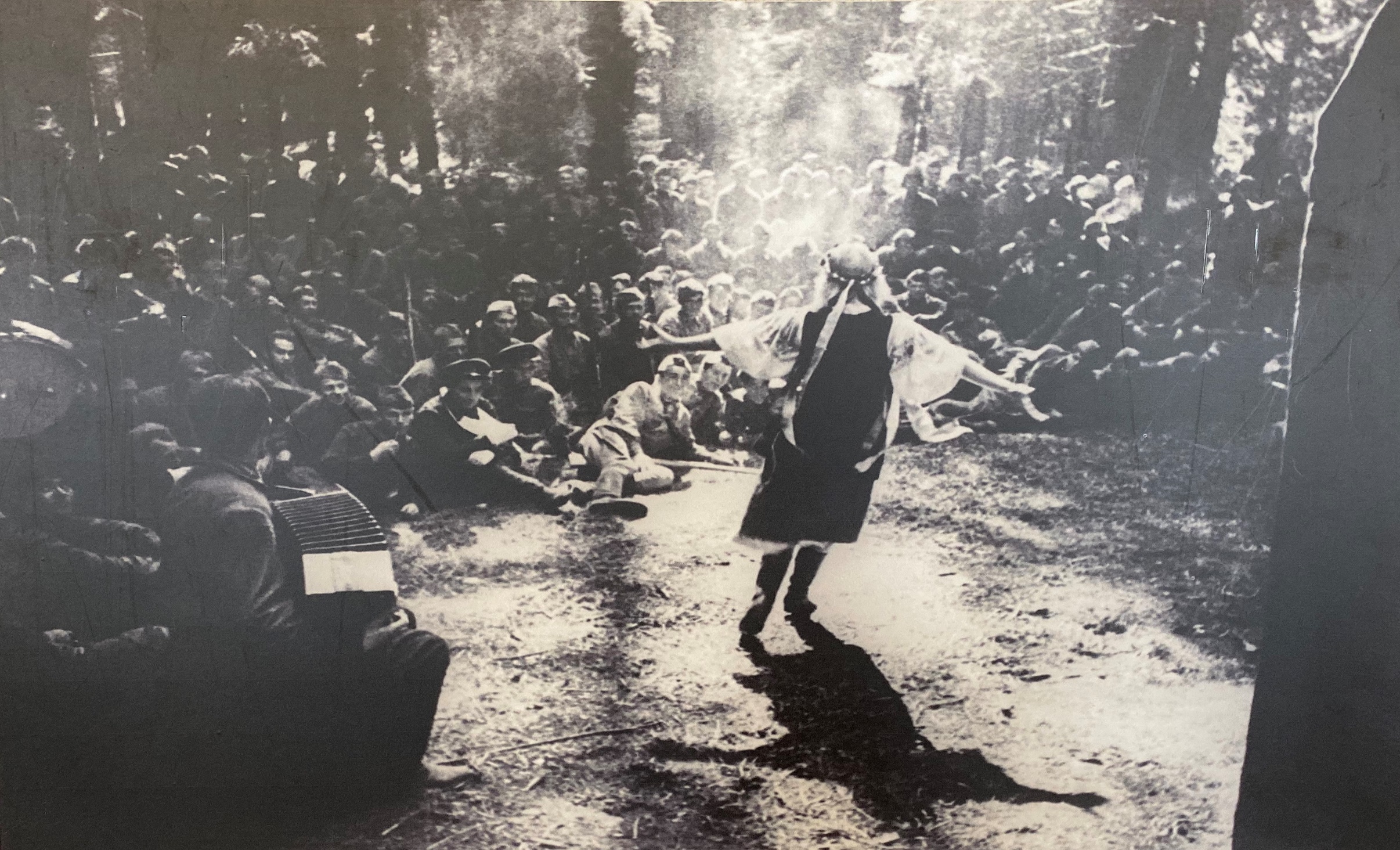 «Зенитное орудие на крыше библиотеки имени В.Ленина. Москва», 1942 г. Автор: Олег Кнорринг/ТАСС
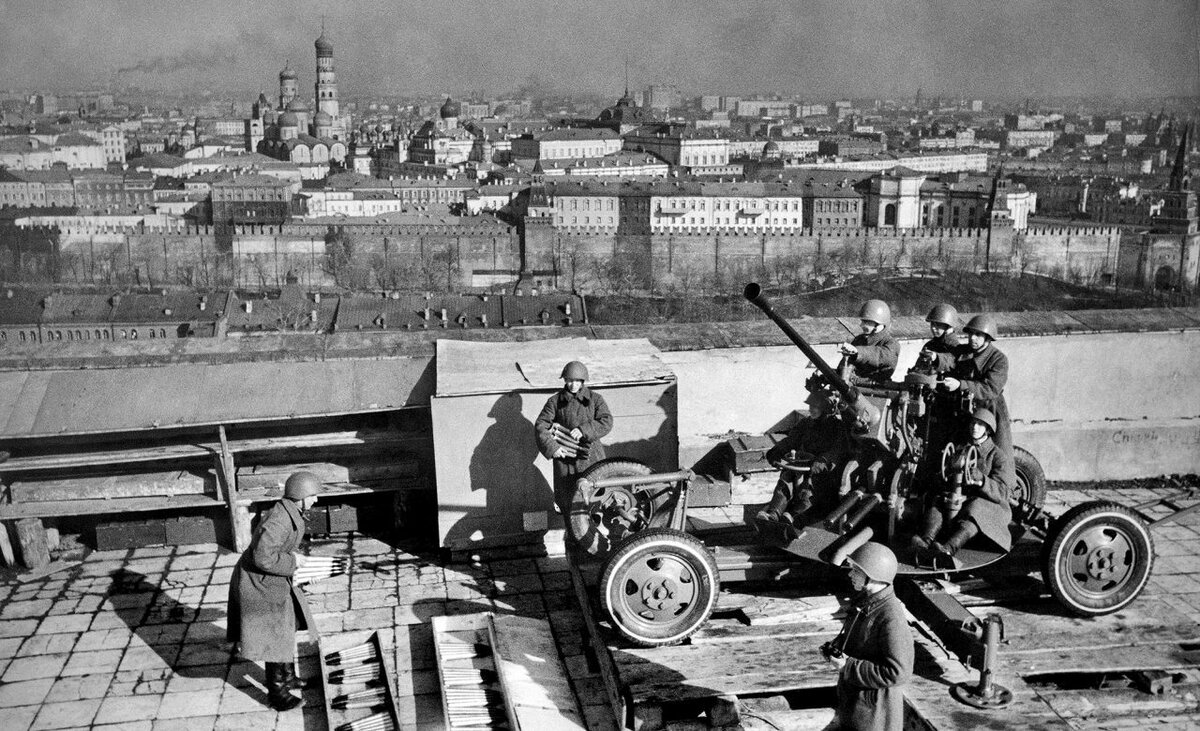 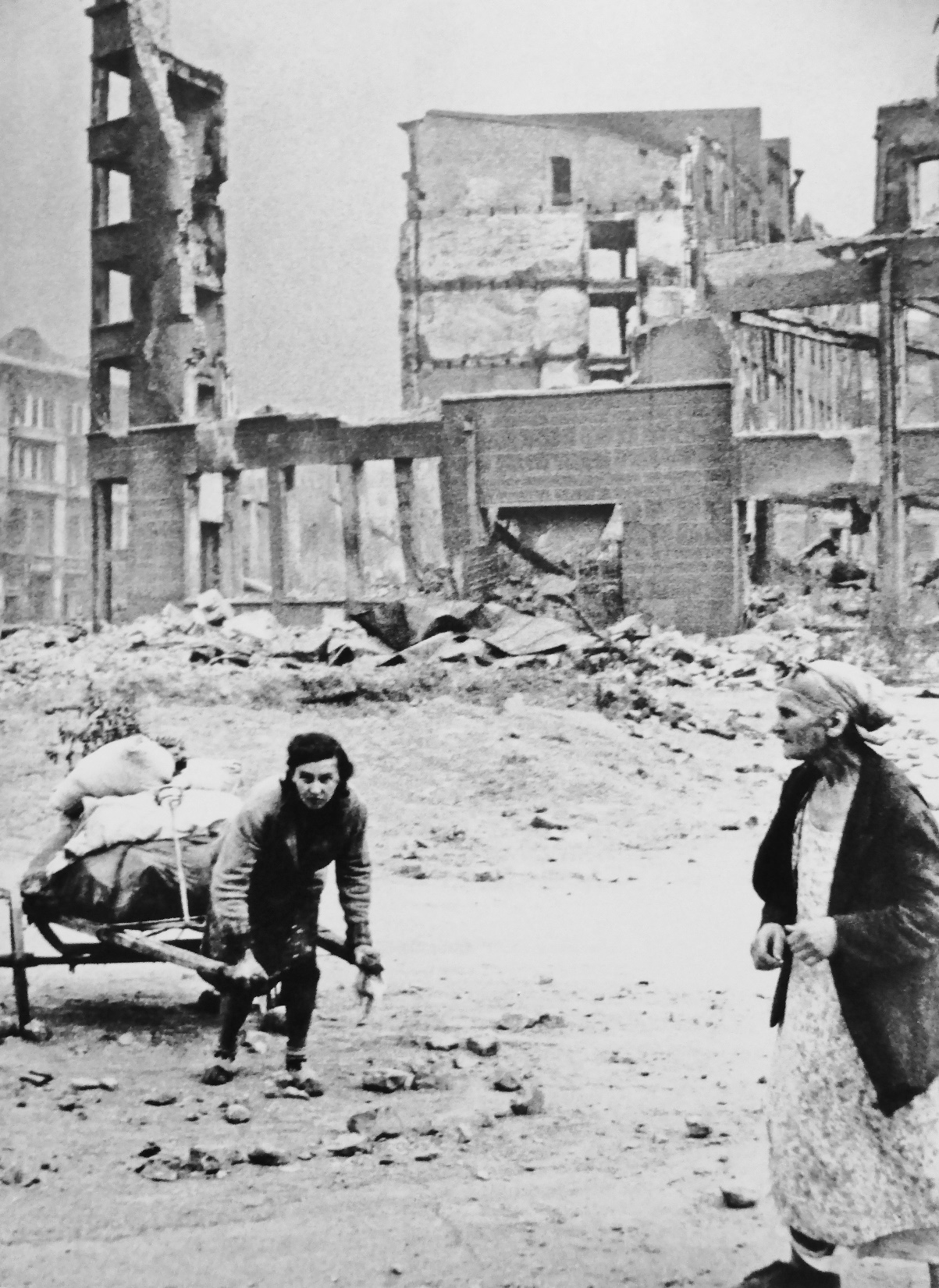 «Жители покидают разрушенный город. Сталинград», 1942 г. 
Автор: Эммануил Евзерихин/ТАСС
«Партизаны перед выходом на боевое задание. Северная Осетия», 1942 г. 
Автор: Сергей Лоскутов/ТАСС
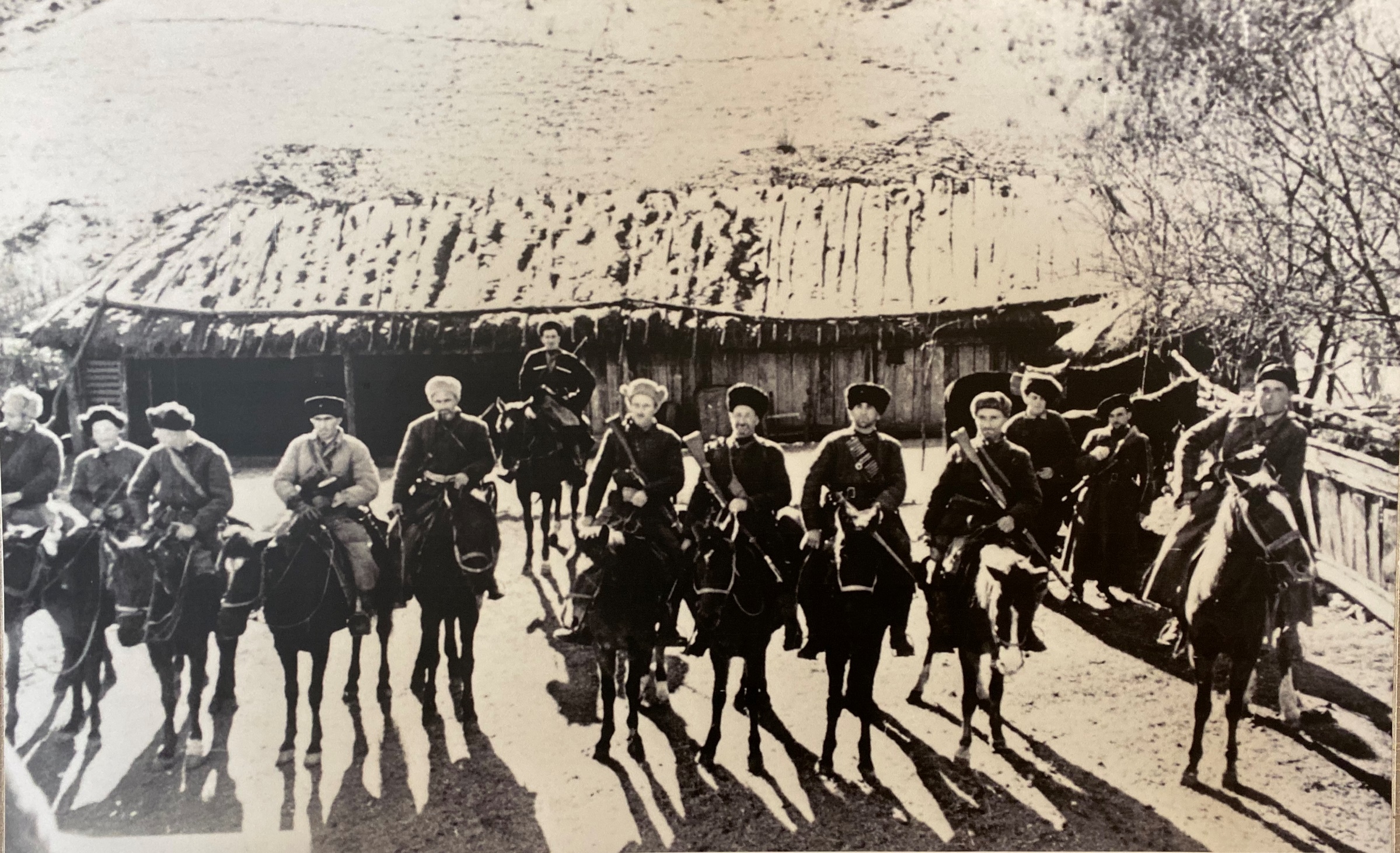 «Черноморский флот. Краснофлотец кормит чайку. Советский Союз», 1942 г. Автор: Роберт Диамент/ТАСС
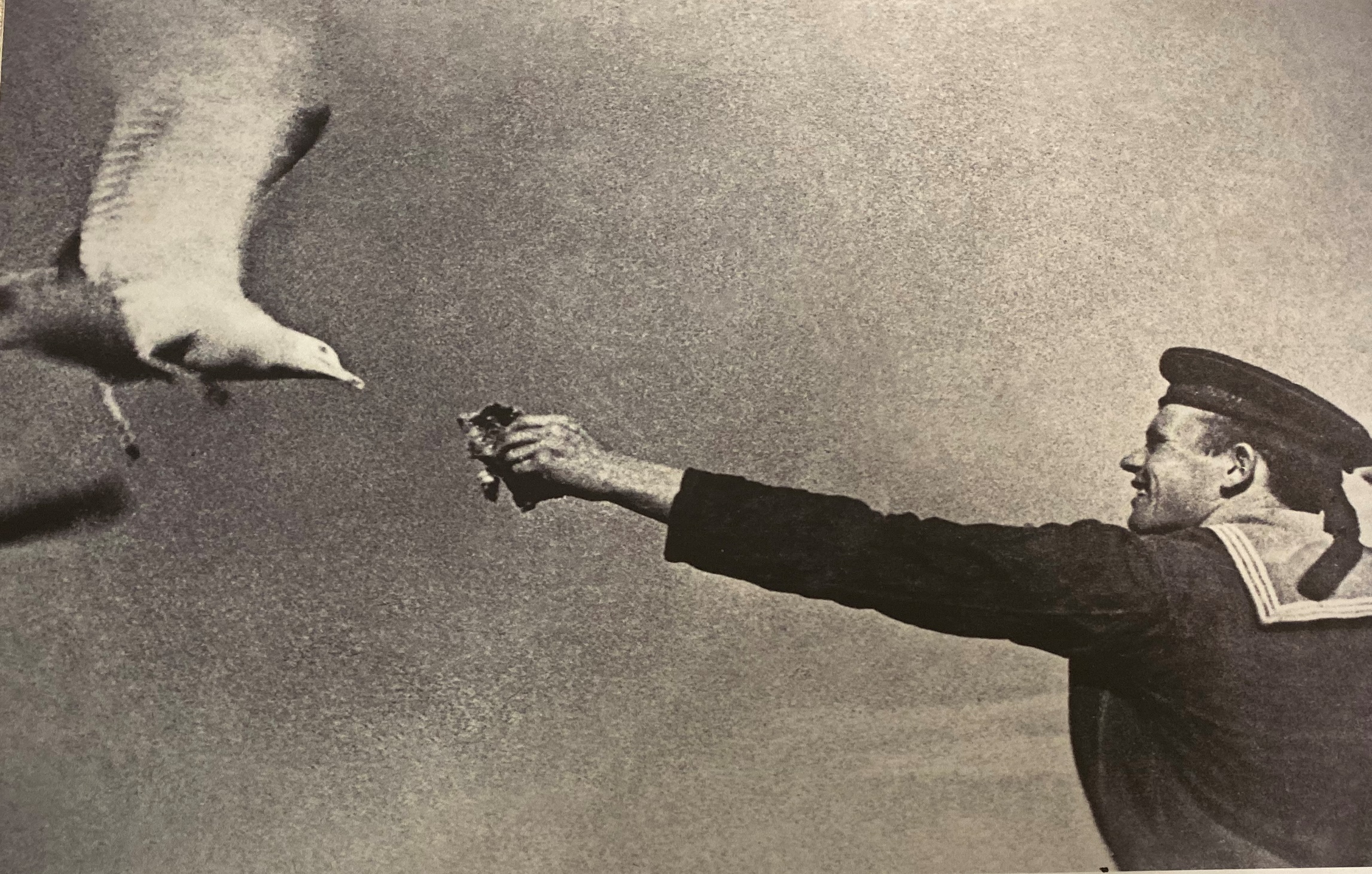 «Советские пехотинцы отражают атаку немецкой армии в районе Дона. Ростовская область», 1942 г. Автор: Эммануил Евзерихин/ТАСС
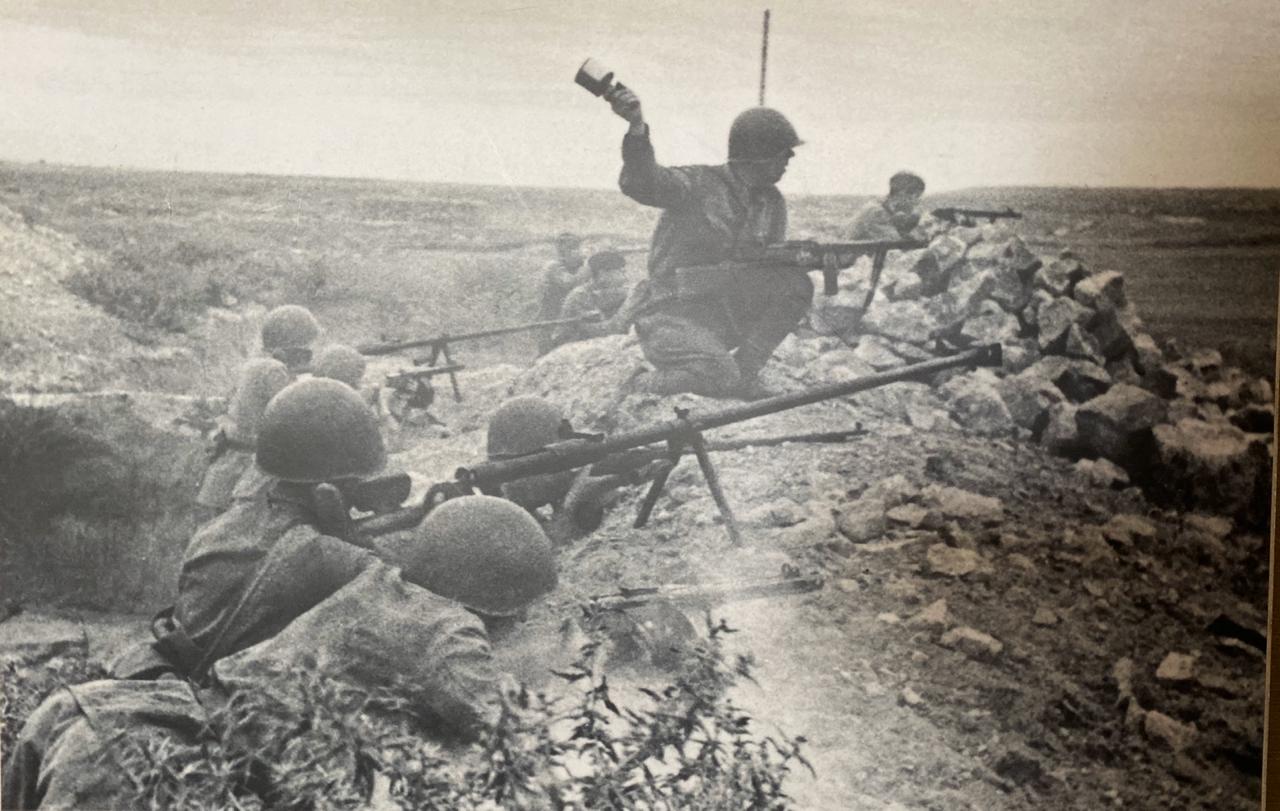 «Битва за Кавказ. Морские пехотинцы Черноморского флота ведут по противнику огонь в кварталах Туапсе», 1942 г. 
Автор: Алексей Межуев/ТАСС
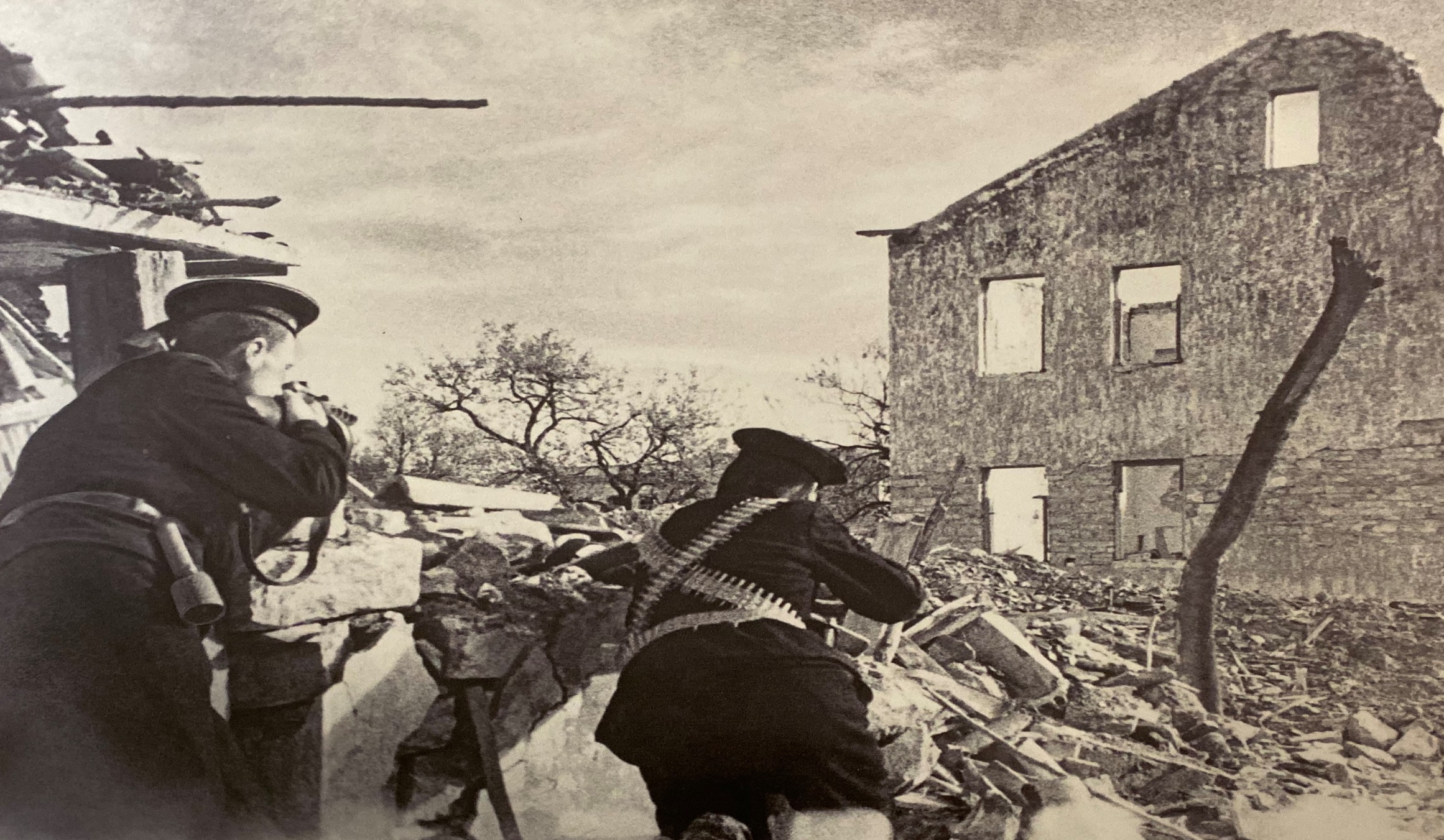 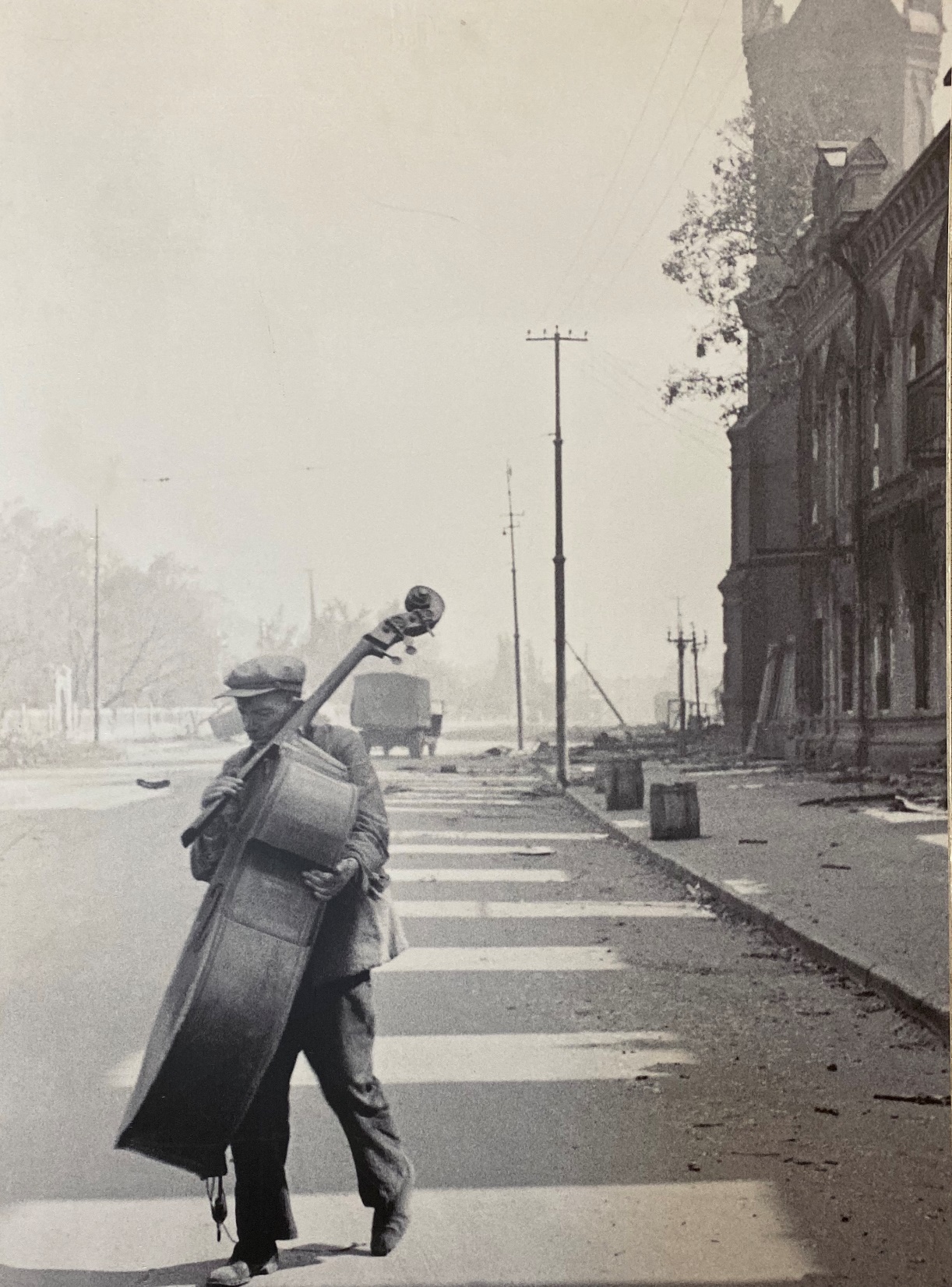 «Музыкант симфонического оркестра. Сталинград», 1942 г. Автор: Эммануил Евзерихин/ТАСС
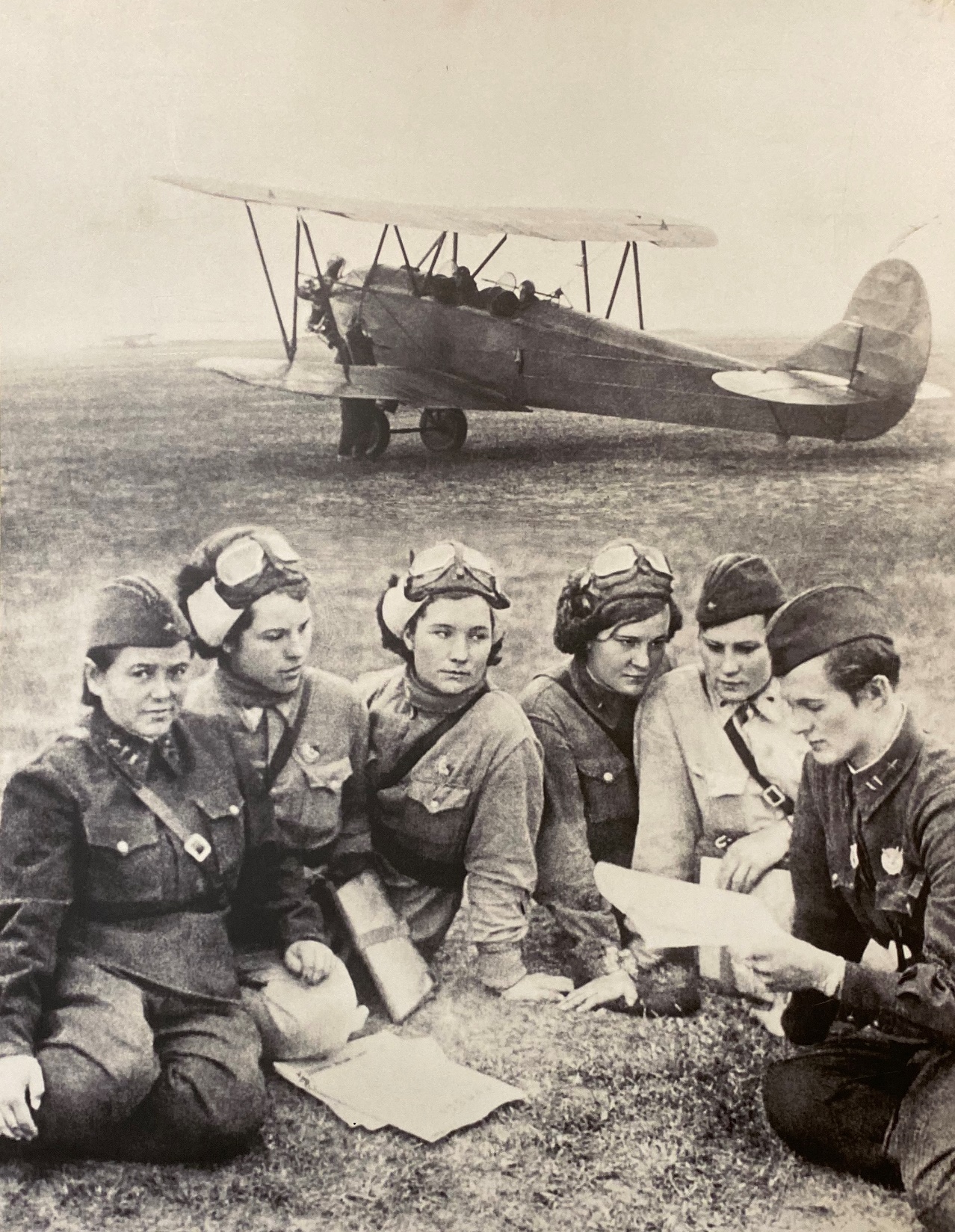 «На одном из аэродромов Закавказского фронта эскадрилья получает боевое задание. На снимке: справа налево – командир полка 
Е.Д. Бершанская, комиссар эскадрильи И.В. Дрягина, комиссар эскадрильи 
Ксения Карпулина, командир эскадрильи С.Т. Амосова -Тараненко, командир эскадрильи Е.А. Никулина, комиссар полка Е.Я. Рачкевич, Советский Союз», 1942 г.
Фото ТАСС
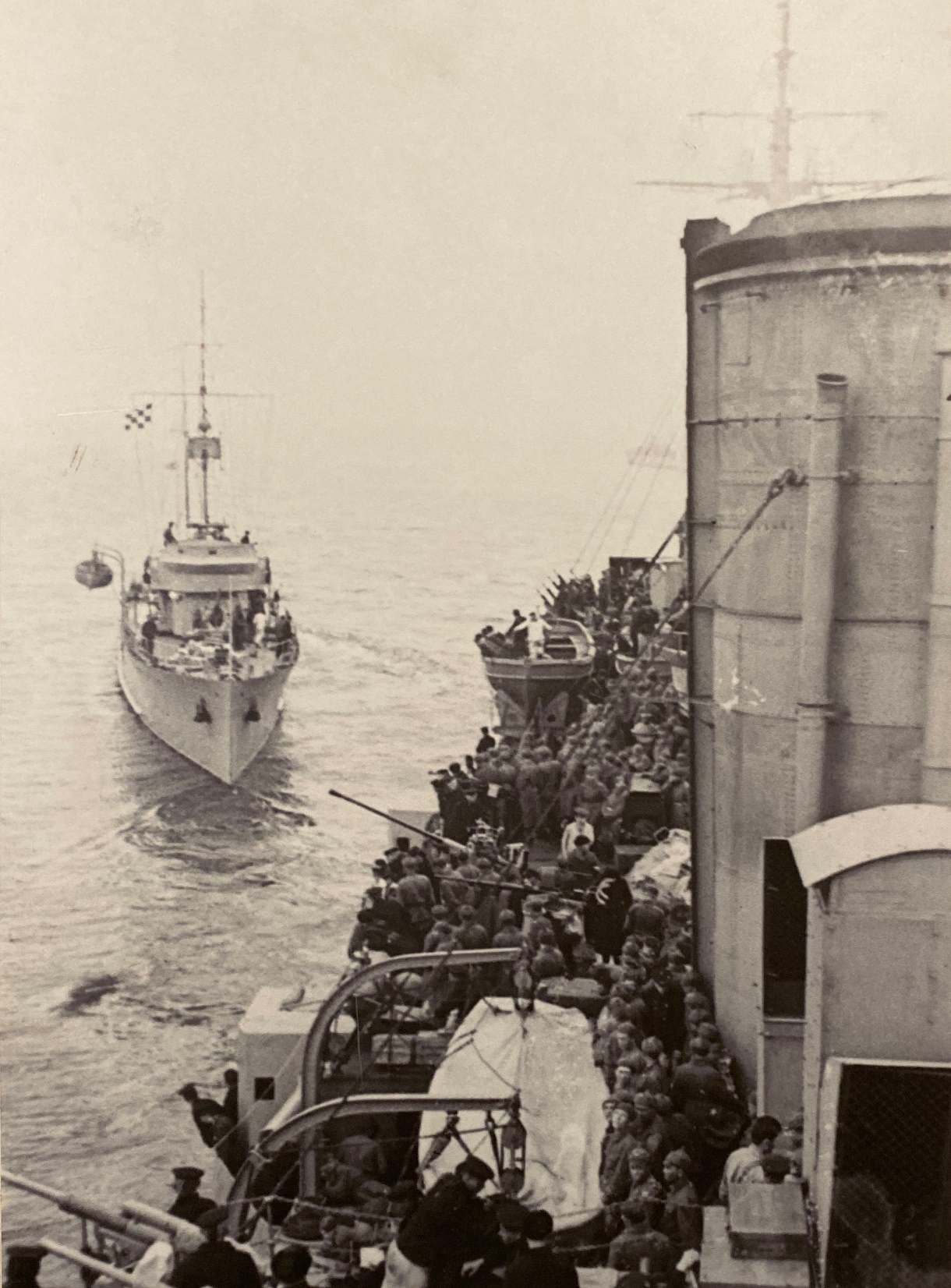 «Черноморский флот. Гвардейский крейсер «Красный Крым». К борту крейсера подходит тральщик для переброски на берег десанта. Советский Союз», 1942 г.
Фото ТАСС
«Действующая армия. Конная разведка в горах. Северный Кавказ», 1942 г. Автор: Макс Альперт/ТАСС
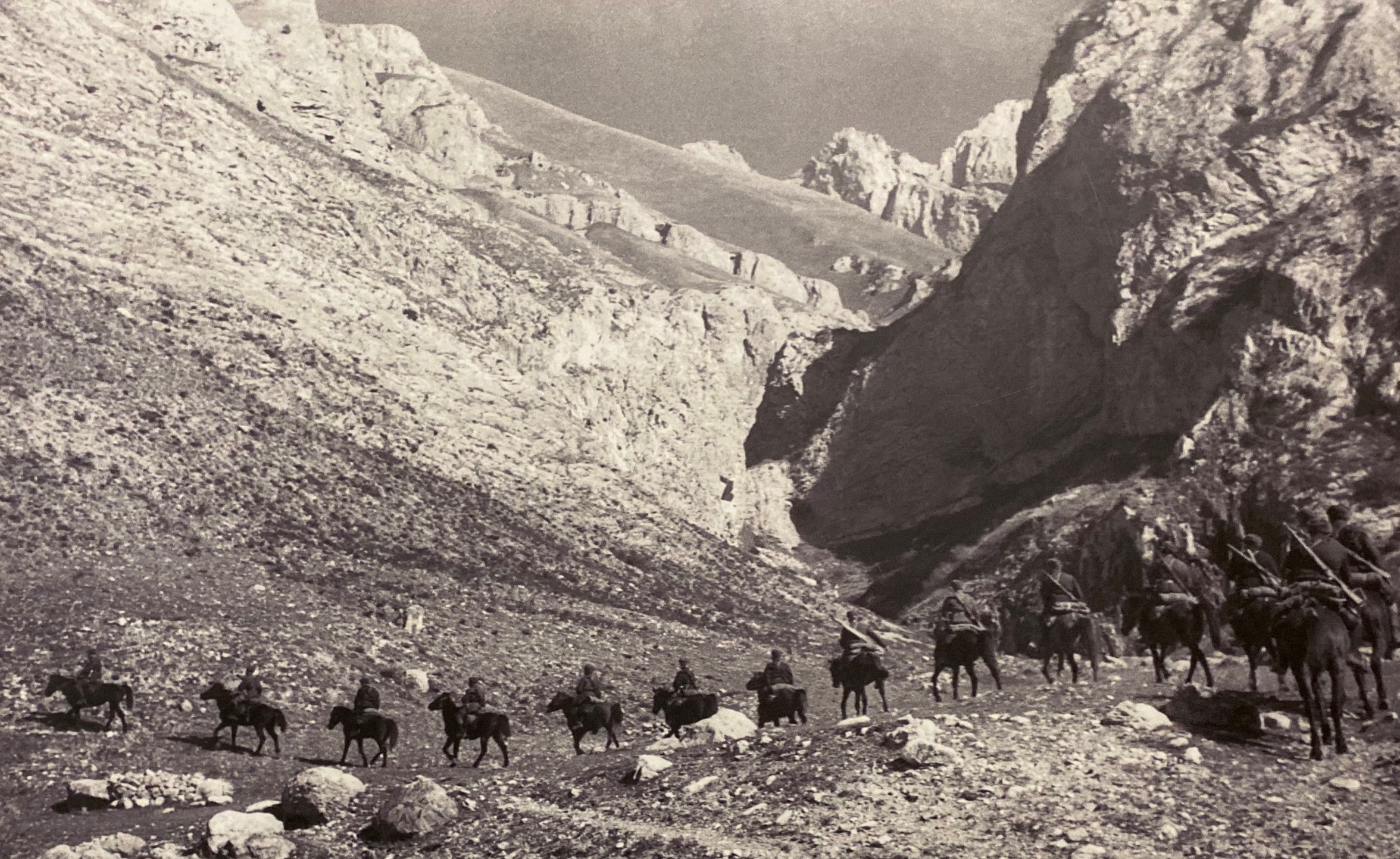 1943 
год
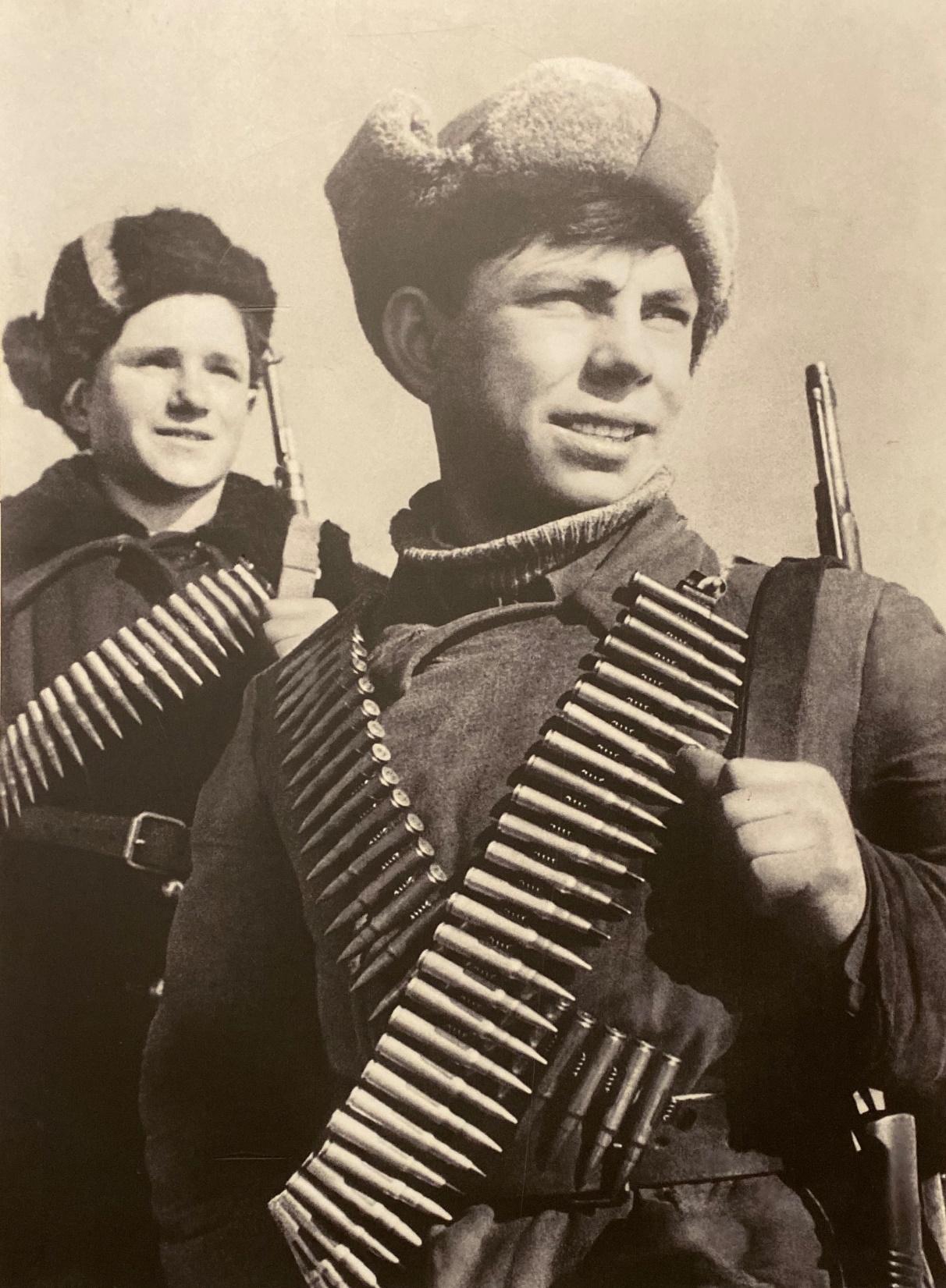 «Молодые партизаны», 1943 г.
Автор: Яков Рюмкин/ТАСС
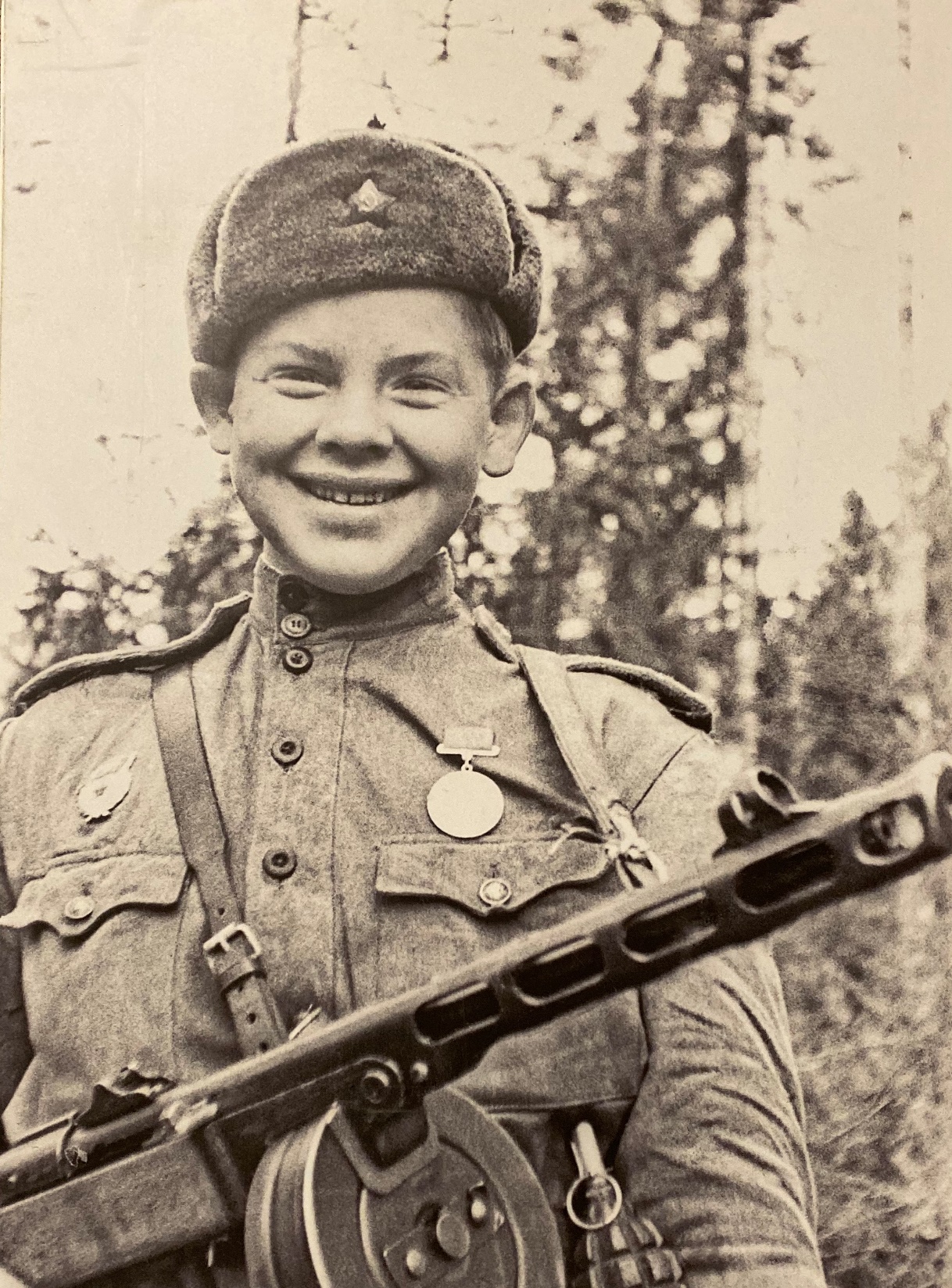 «17-летниц доброволец Саша Капустин – отважный разведчик. 
За захват «языка» он награжден медалью «За отвагу». Советский Союз», 1943 г.
Автор: Александр Моклецов/ТАСС
«На пермском мотостроительном заводе имени Я.М. Свердлова в годы войны работали совсем молодые рабочие, некоторым было по 12-14 лет. 
На снимке: двенадцатилетний фрезеровщик», 1943 г. Фото ТАСС
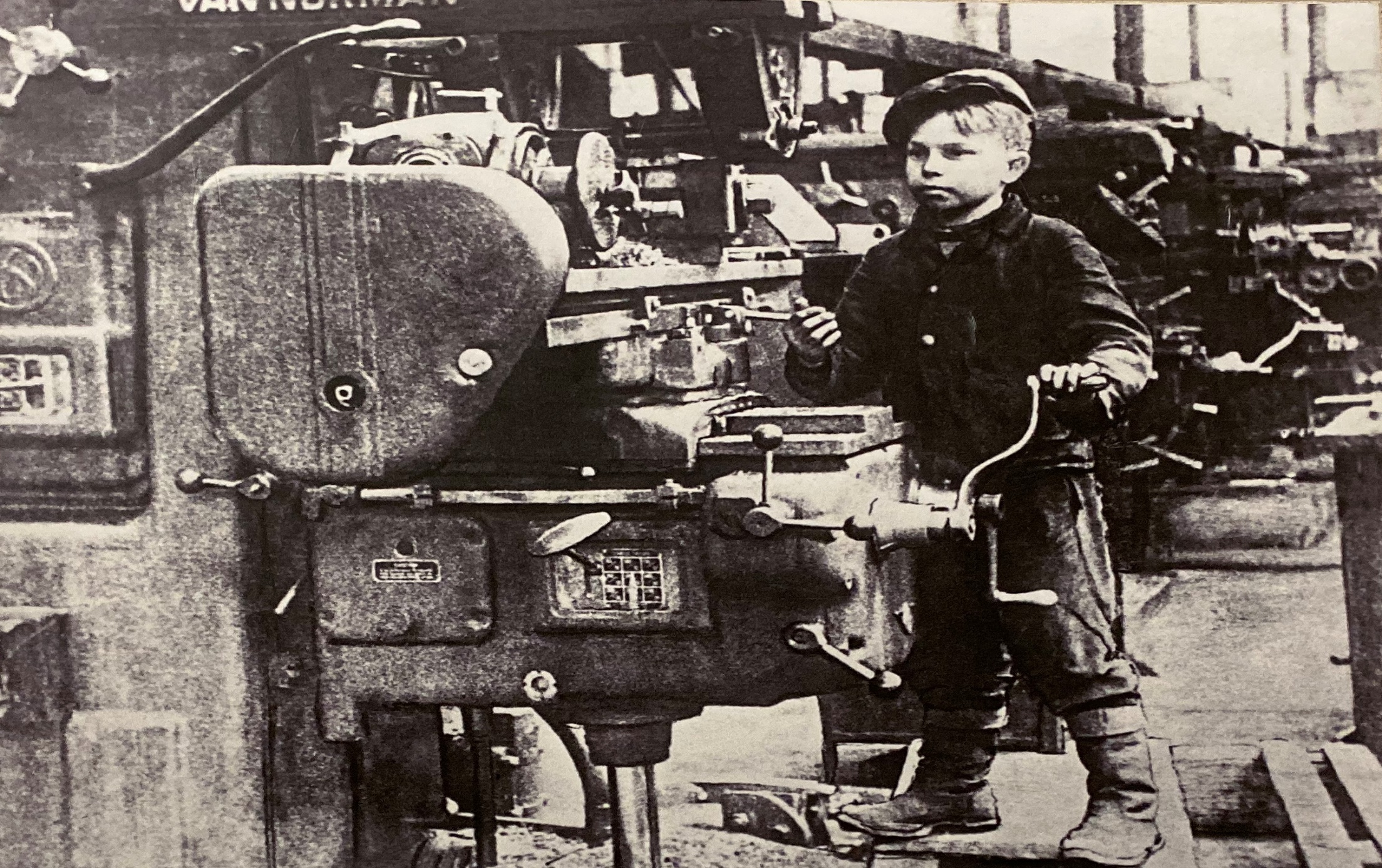 «Курская битва. Пленный немец у орудия, разбитого нашими артиллеристами», 1943 г. Фото ТАСС
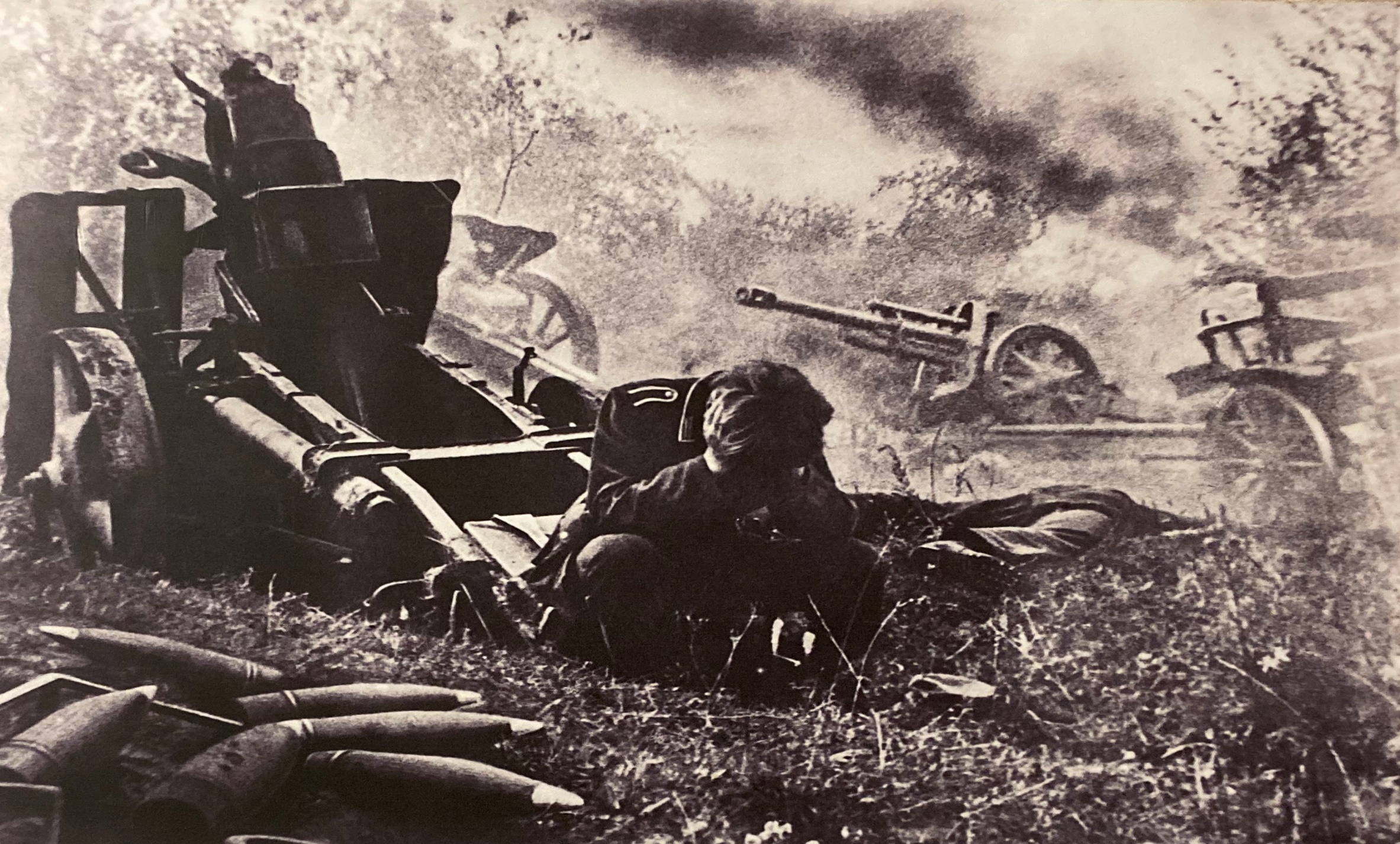 «Гвардейцы идут в контратаку. Кубань», 1943 г. 
Автор: Макс Альперт/ТАСС
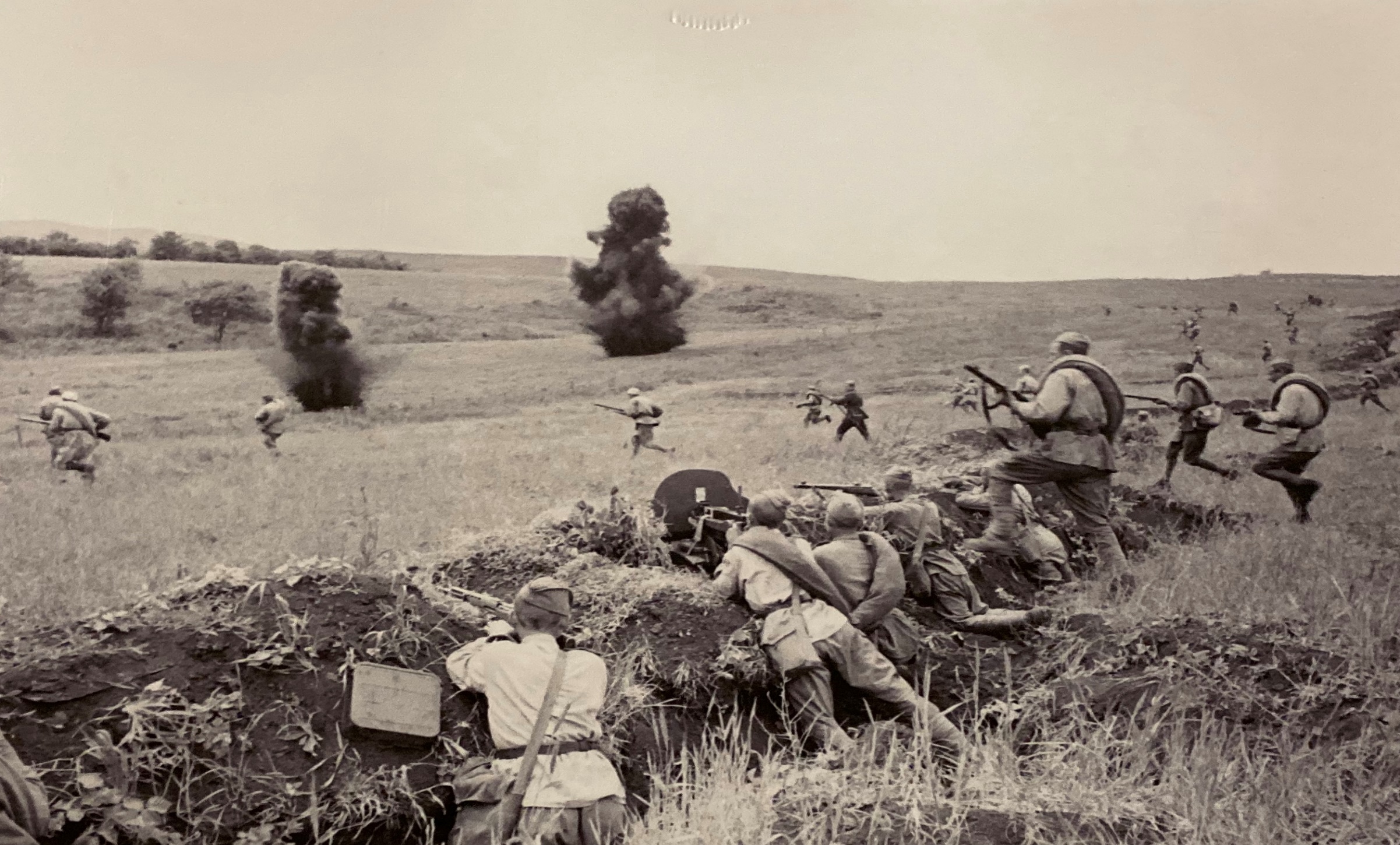 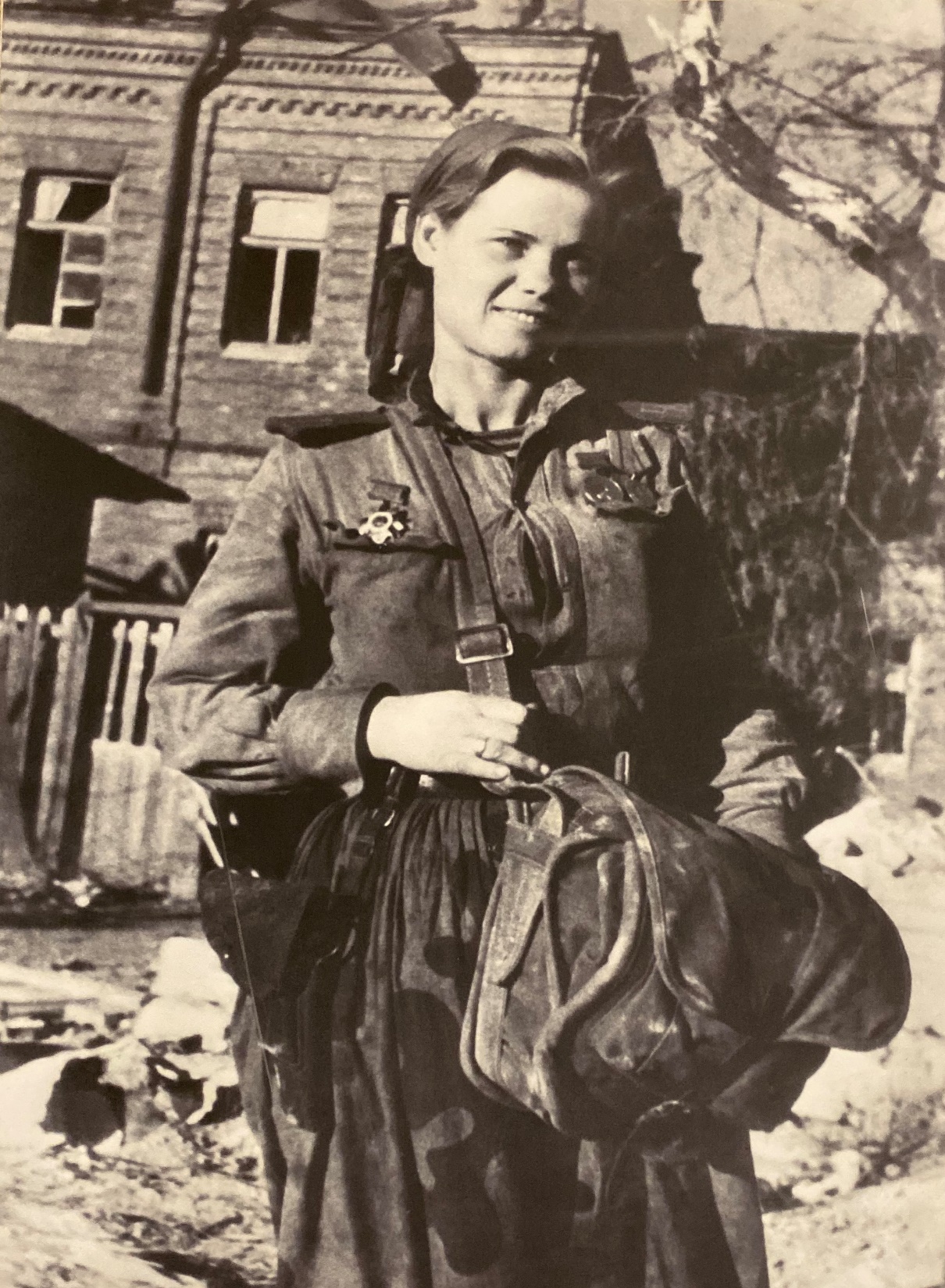 «Медсестра подразделения морской пехоты. Новороссийск», 1943 г. 
Фото ТАСС
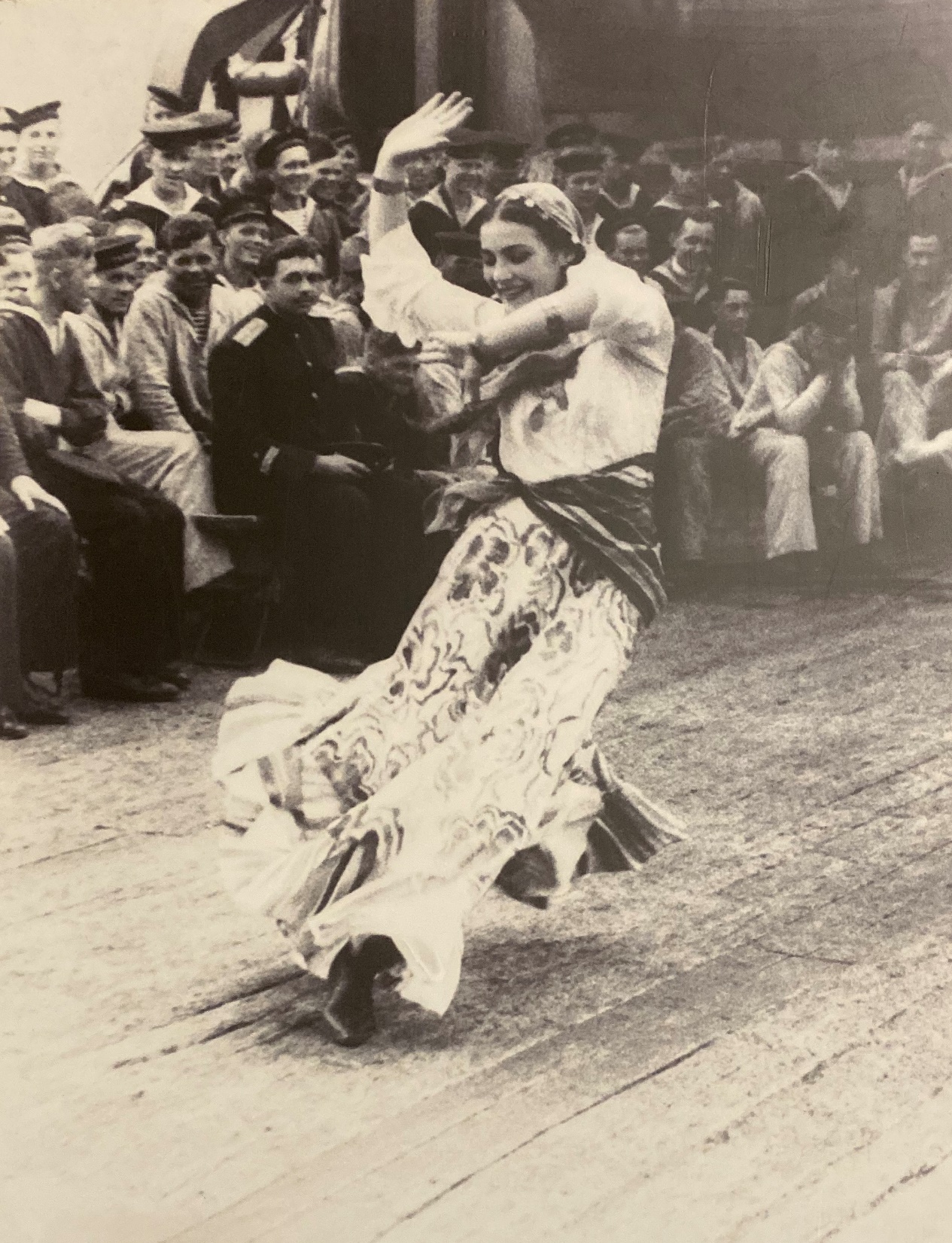 Работа «Концерт на эсминце» с выставки «Великая Отечественная война в художественной фотографии» Советский Союз, 1943 г. 
Фото ТАСС
«Старший лейтенант Чаадаев и сержант Мамедов после форсирования Днепра Гомель», 1944 г. Фото ТАСС
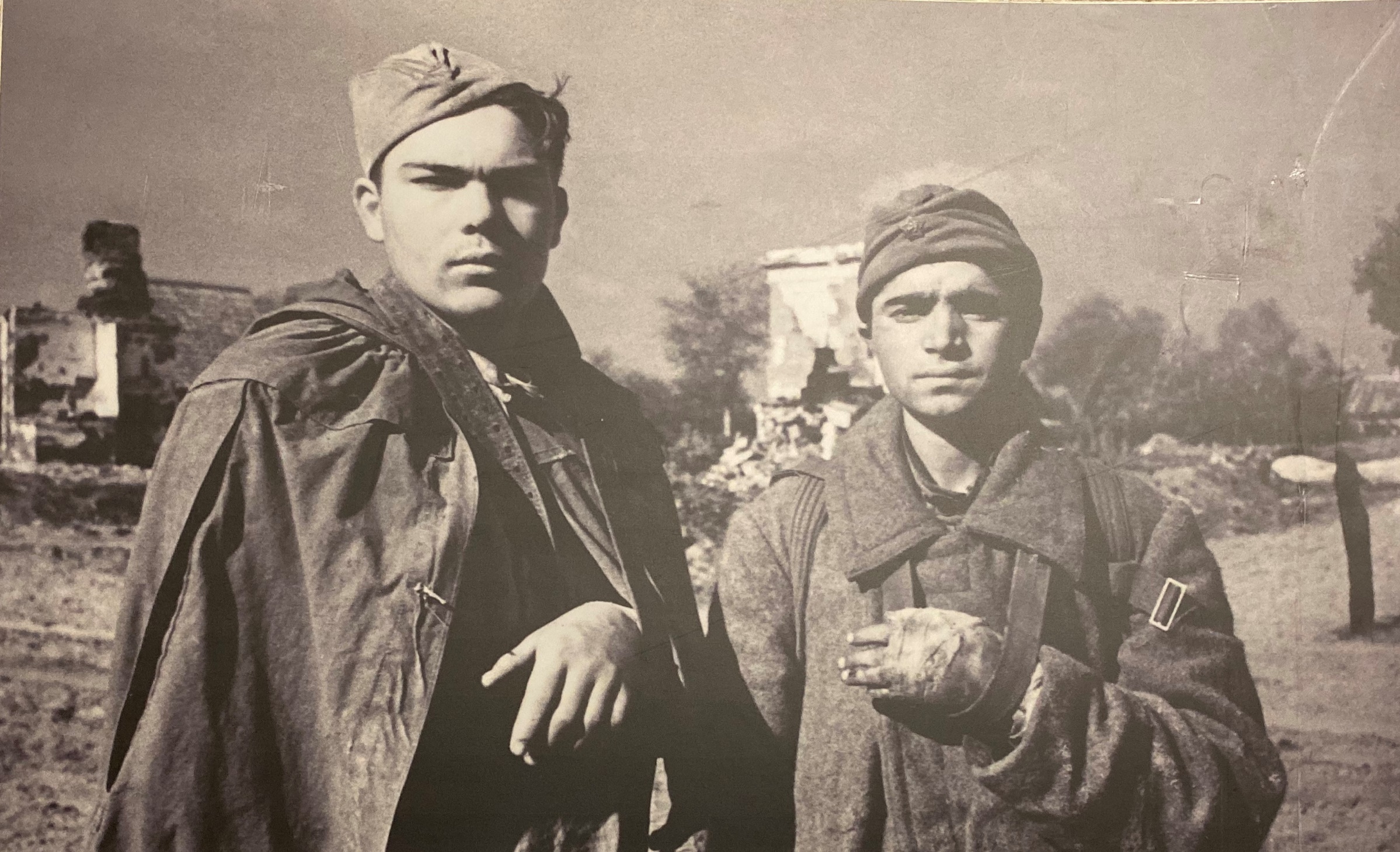 «Возвращение мирных жителей домой после освобождения города. Белгород», 1943 г. Фото ТАСС
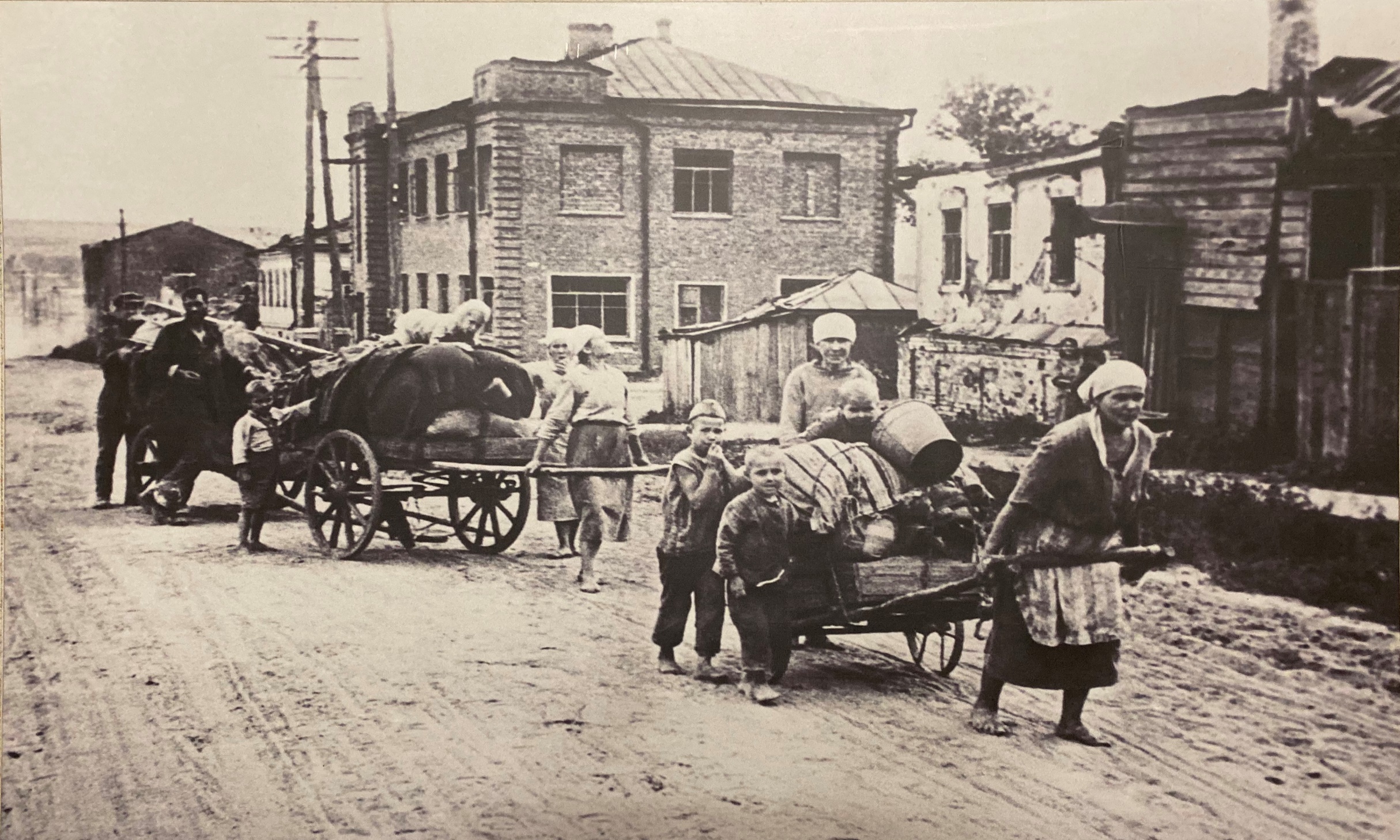 1944 
год
«Женщины на развалинах своего дома. Советский Союз», 1944 г. 
Автор: Давид Трахтенберг/ТАСС
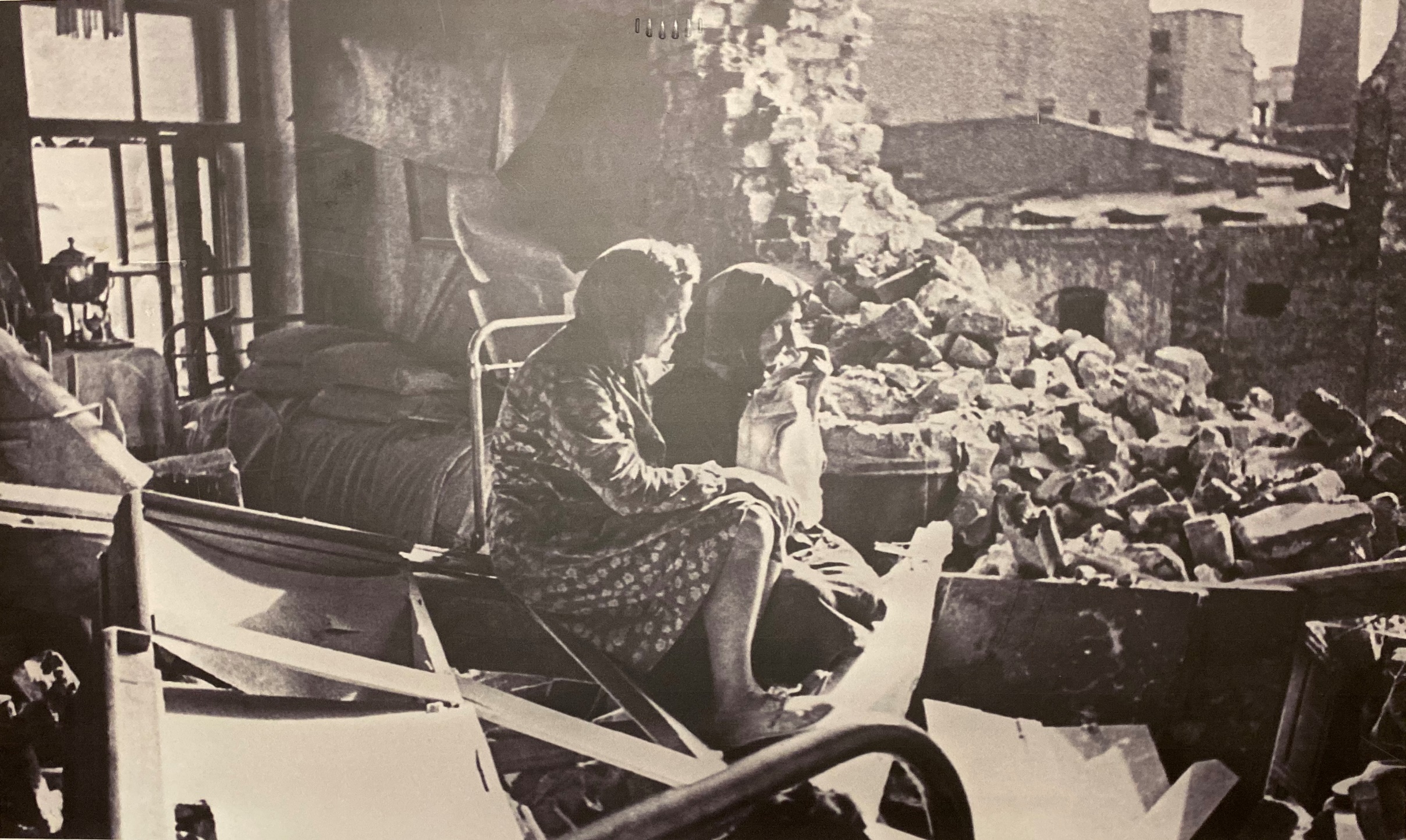 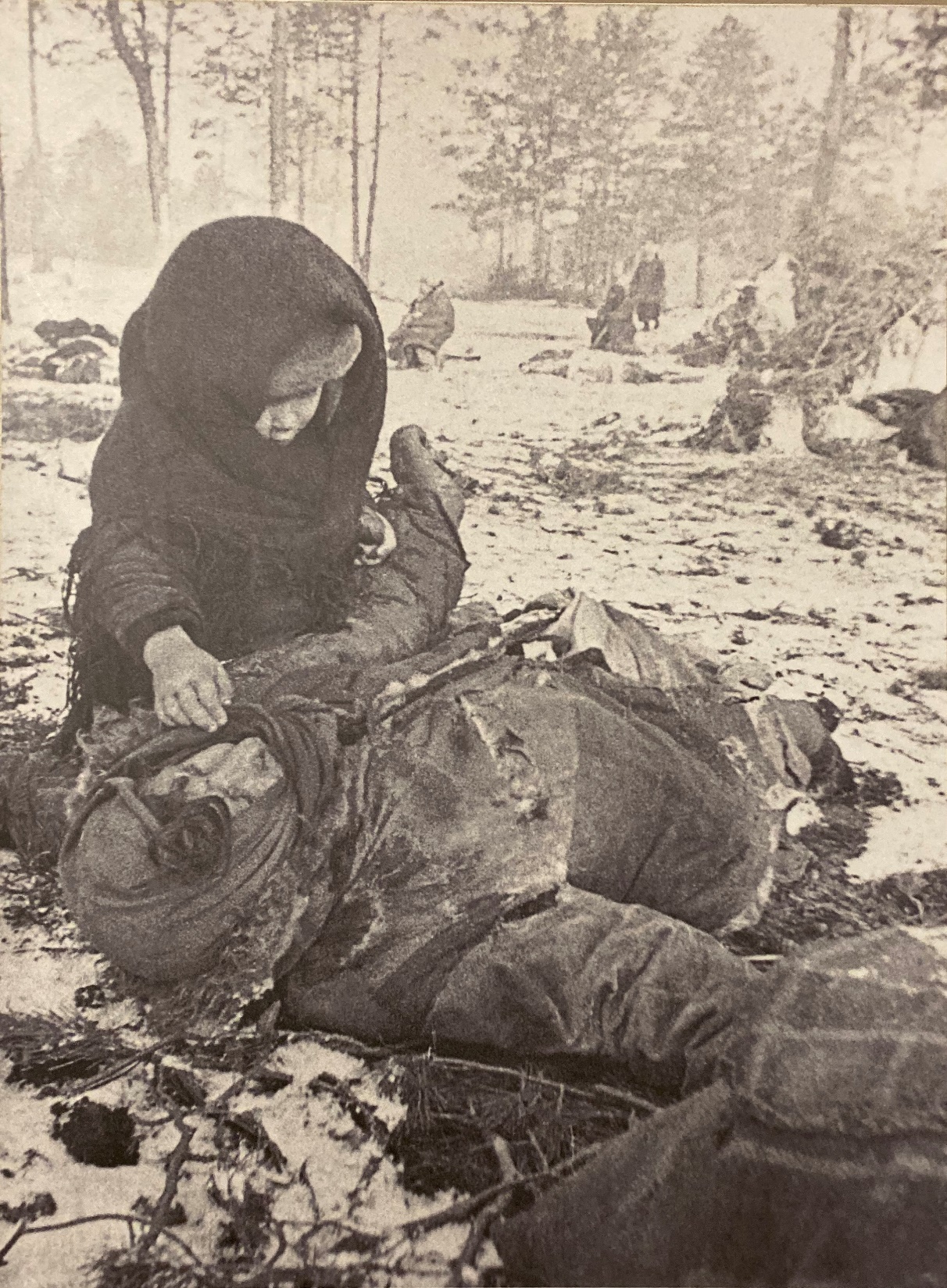 «Трехлетняя девочка у трупа матери», 1944 г.
Фото ТАСС
«Первый сев на освобожденной от немецко-фашистских захватчиков земле. Орловская область», 1944 г. Автор: К.Лишко/ТАСС
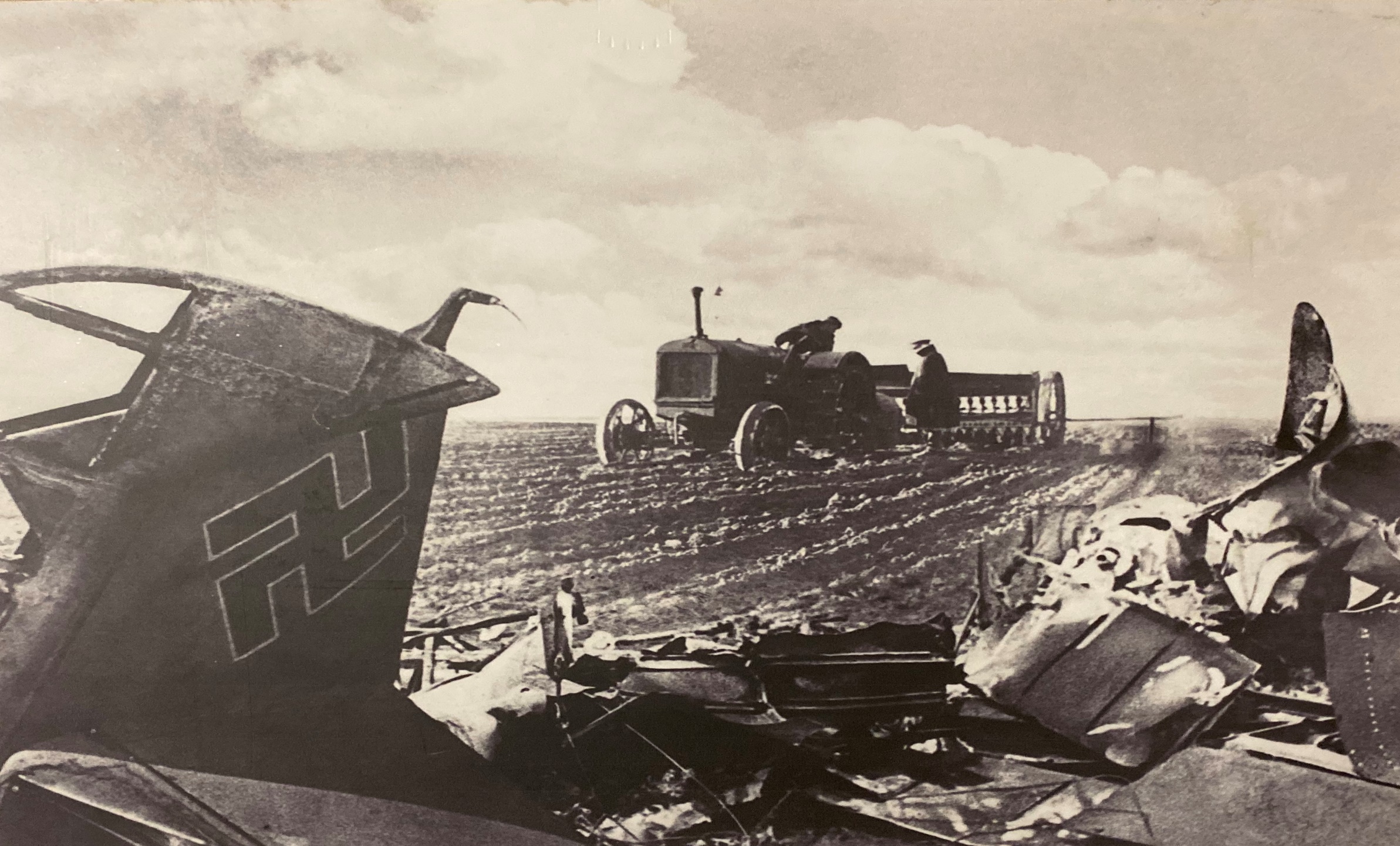 «Грузовые автомобили из американских поставок фирмы «Студебеккер» (Studebaker Corporation) в транспортном резерве командования Красной армии. Московская область, Можайск», 1944 г. 
Фото ТАСС
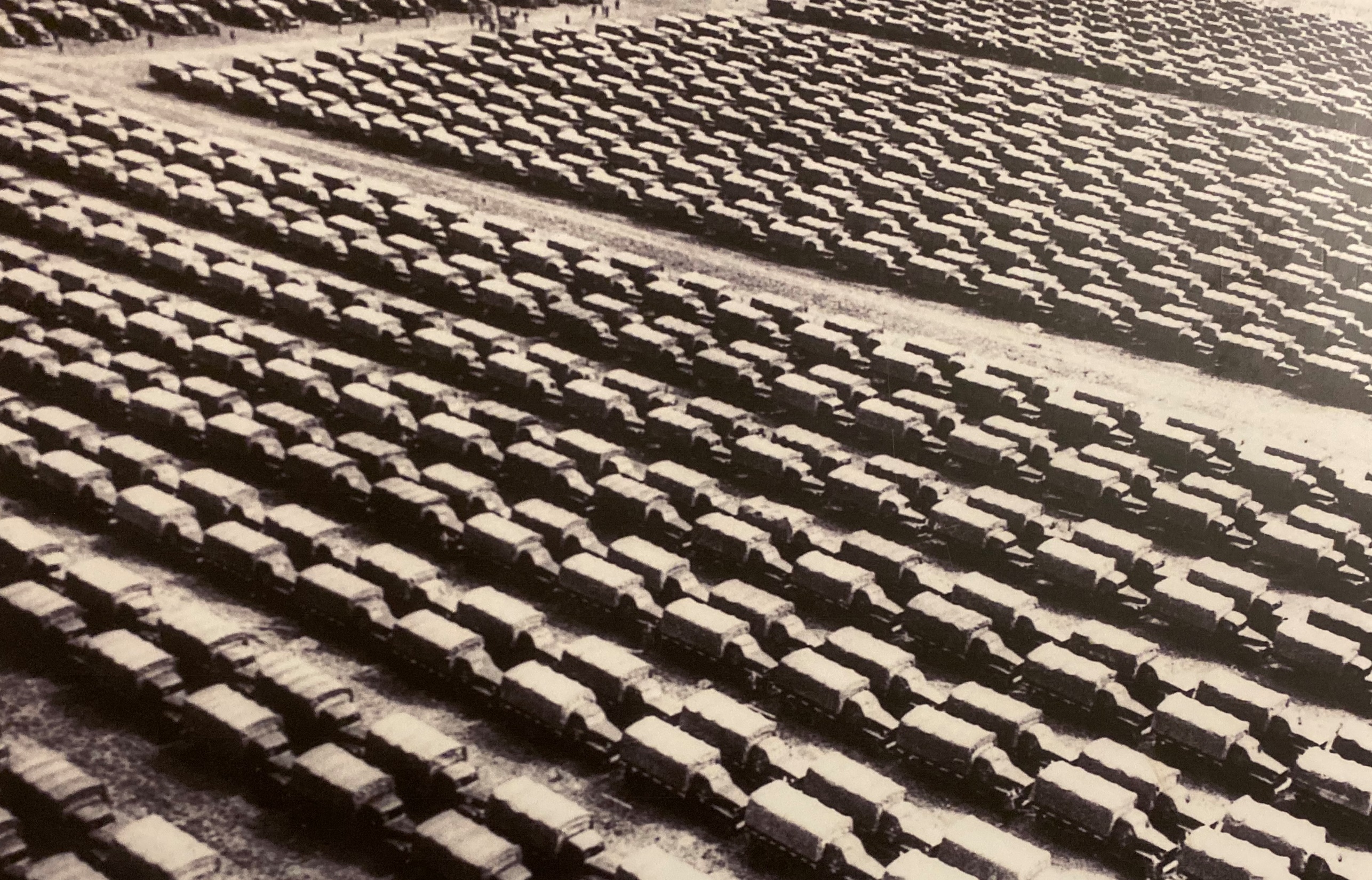 «Фашистская нефтебаза взорвана. Советский Союз», 1944 г. 
Автор: Б.Ярославцев/ТАСС
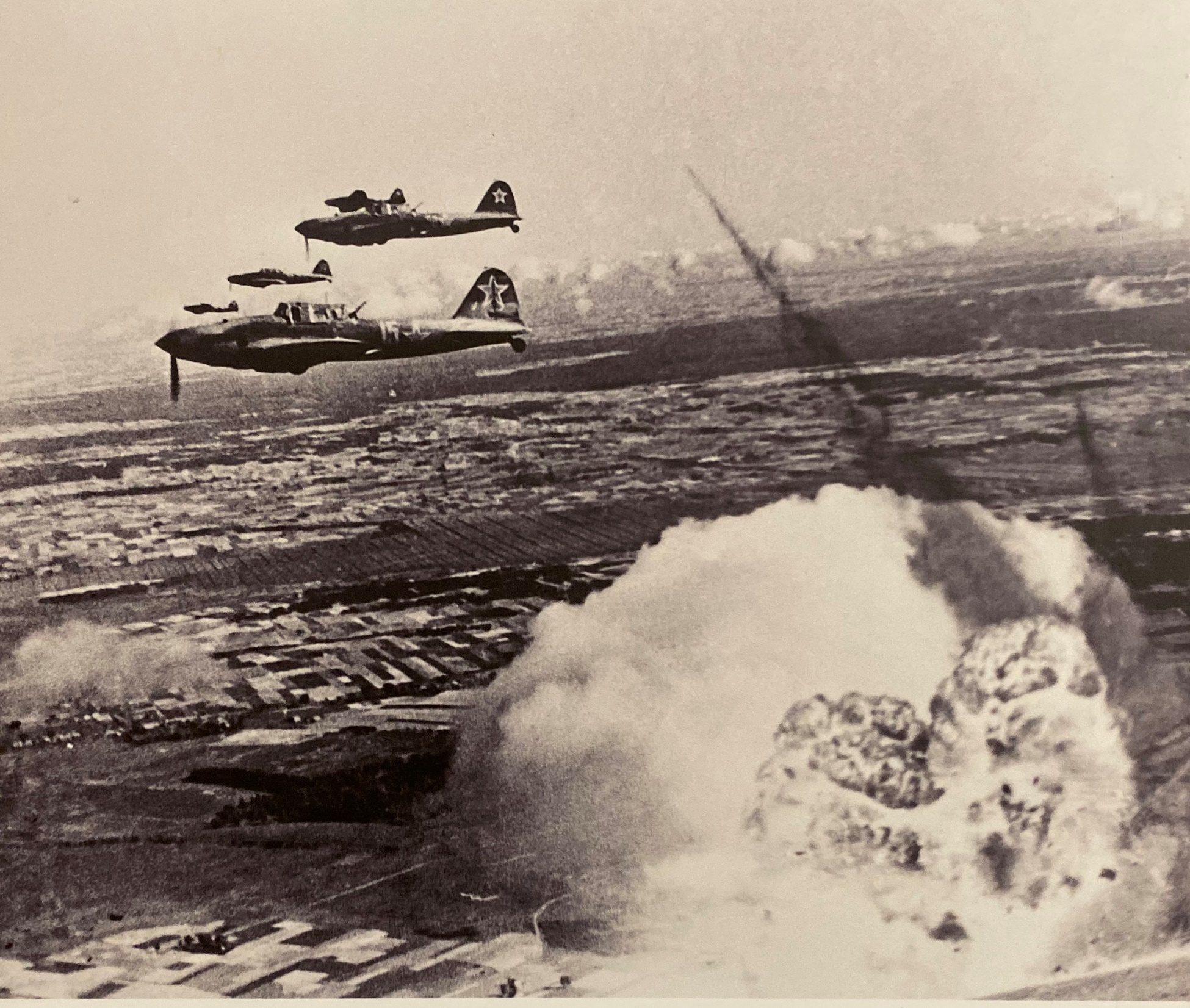 «Войска 3-го Прибалтийского фронта ведут бои на подступах к городу. Псков», 1944 г. Фото ТАСС
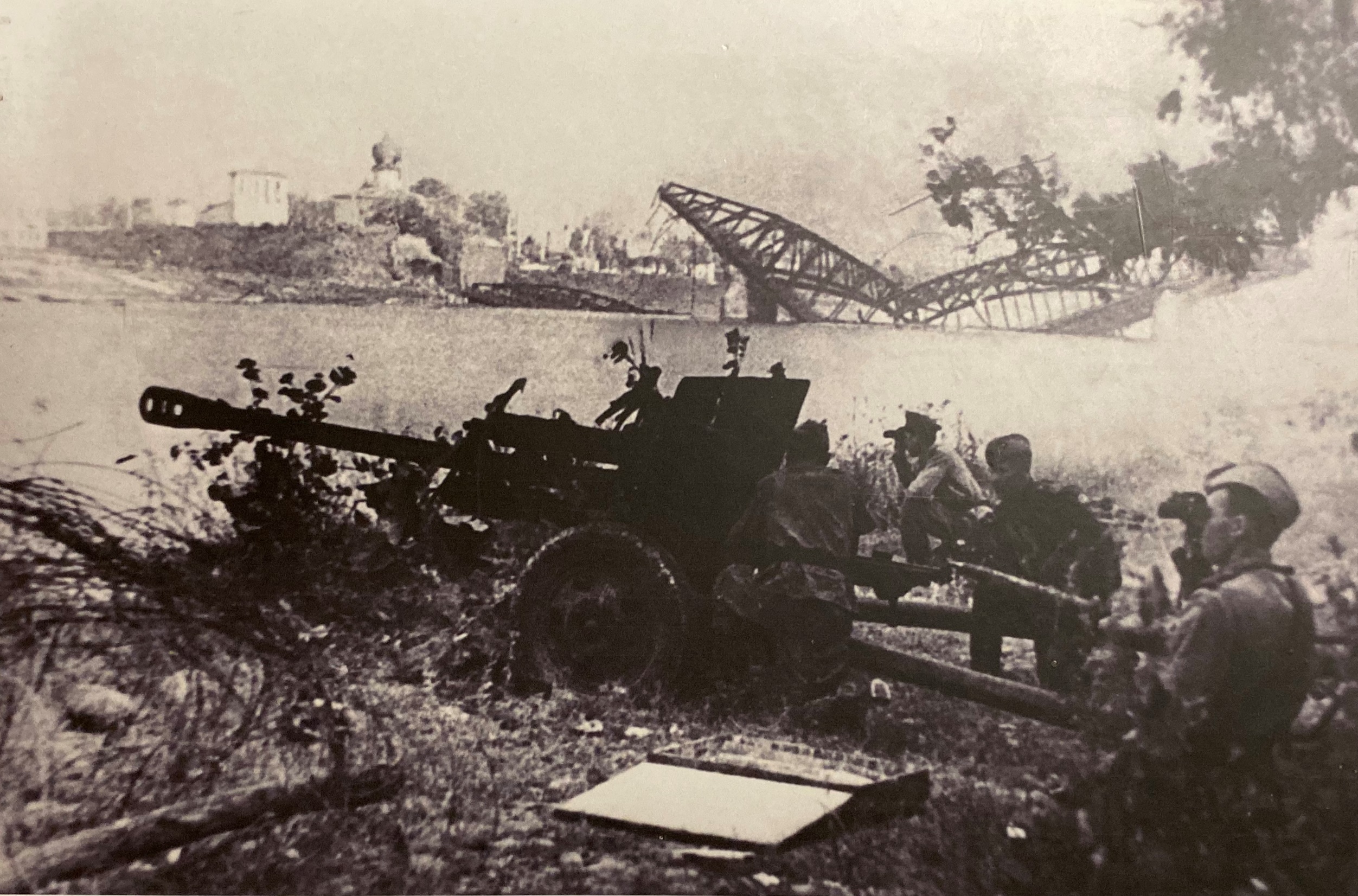 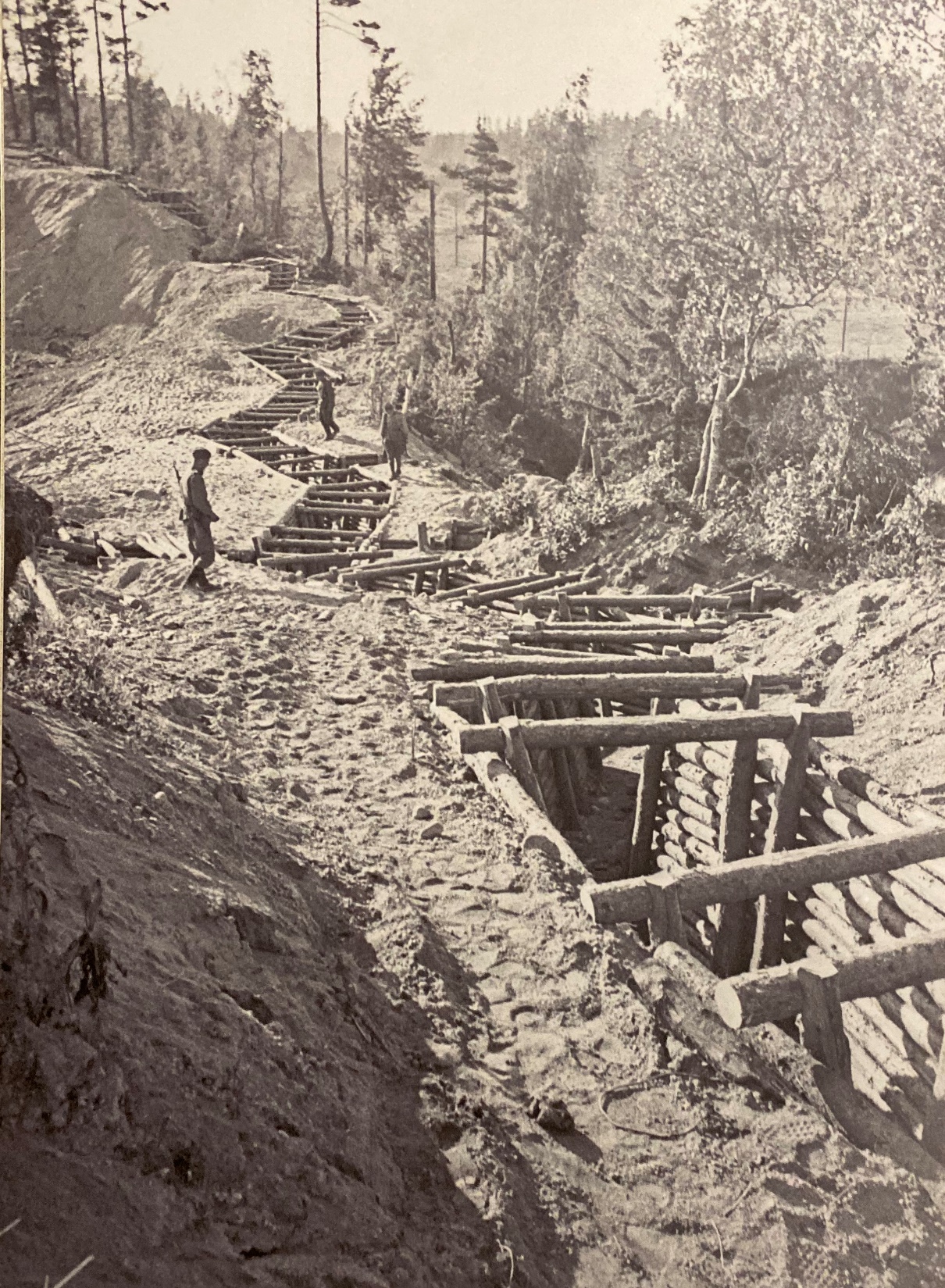 «Ленинградский фронт. Траншей второй линии обороны финнов на Карельской перешейке, прорванные войсками Красной армии», 1944 г.
Автор: Сергей Шиманский/ТАСС
«Атака танкового десанта. Второй украинский фронт», 1944 г. 
Автор: Сергей Лоскутов/ТАСС
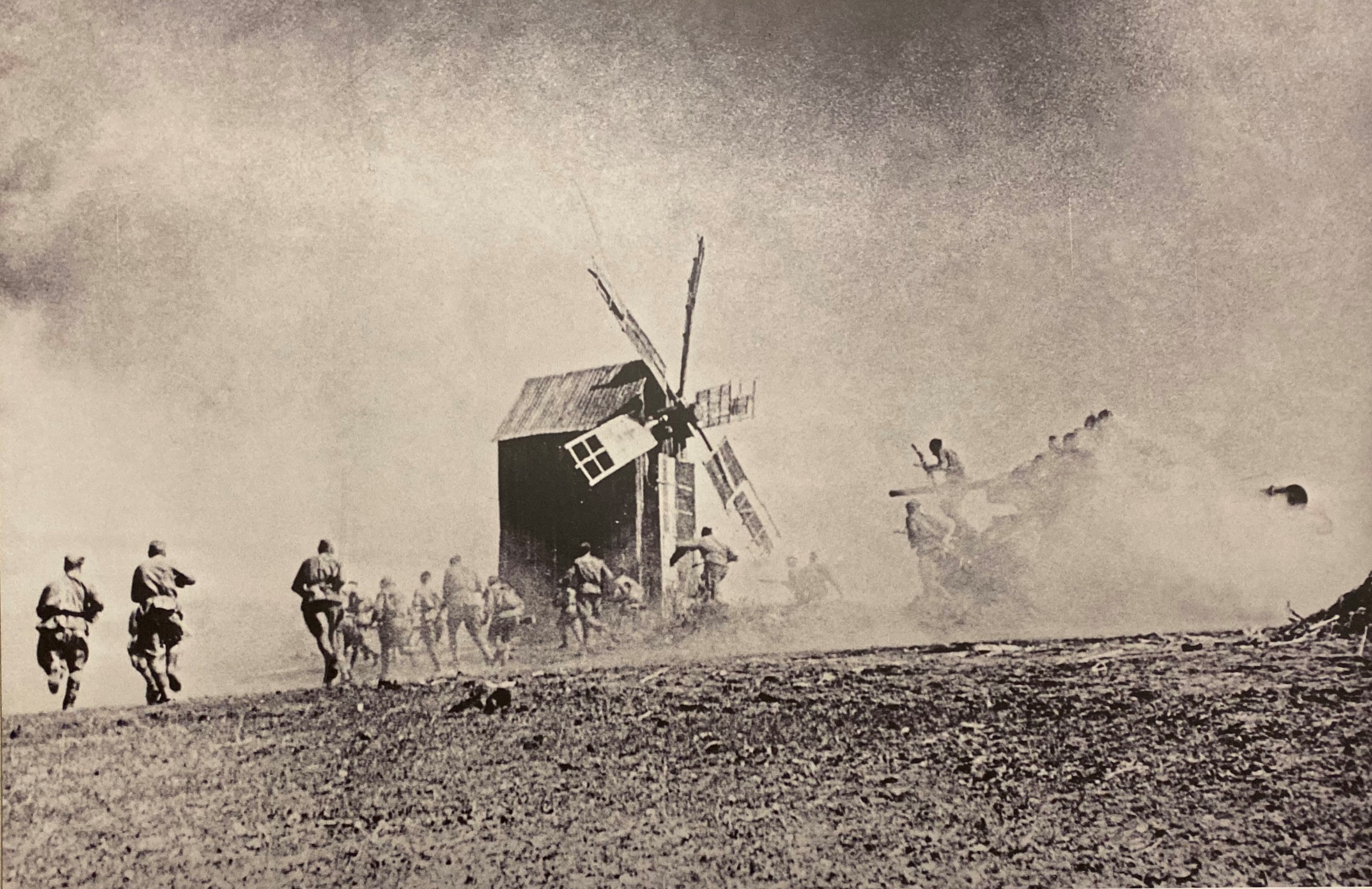 «Советские моряки в освобожденном городе Керчь», 1944 г. Фото ТАСС
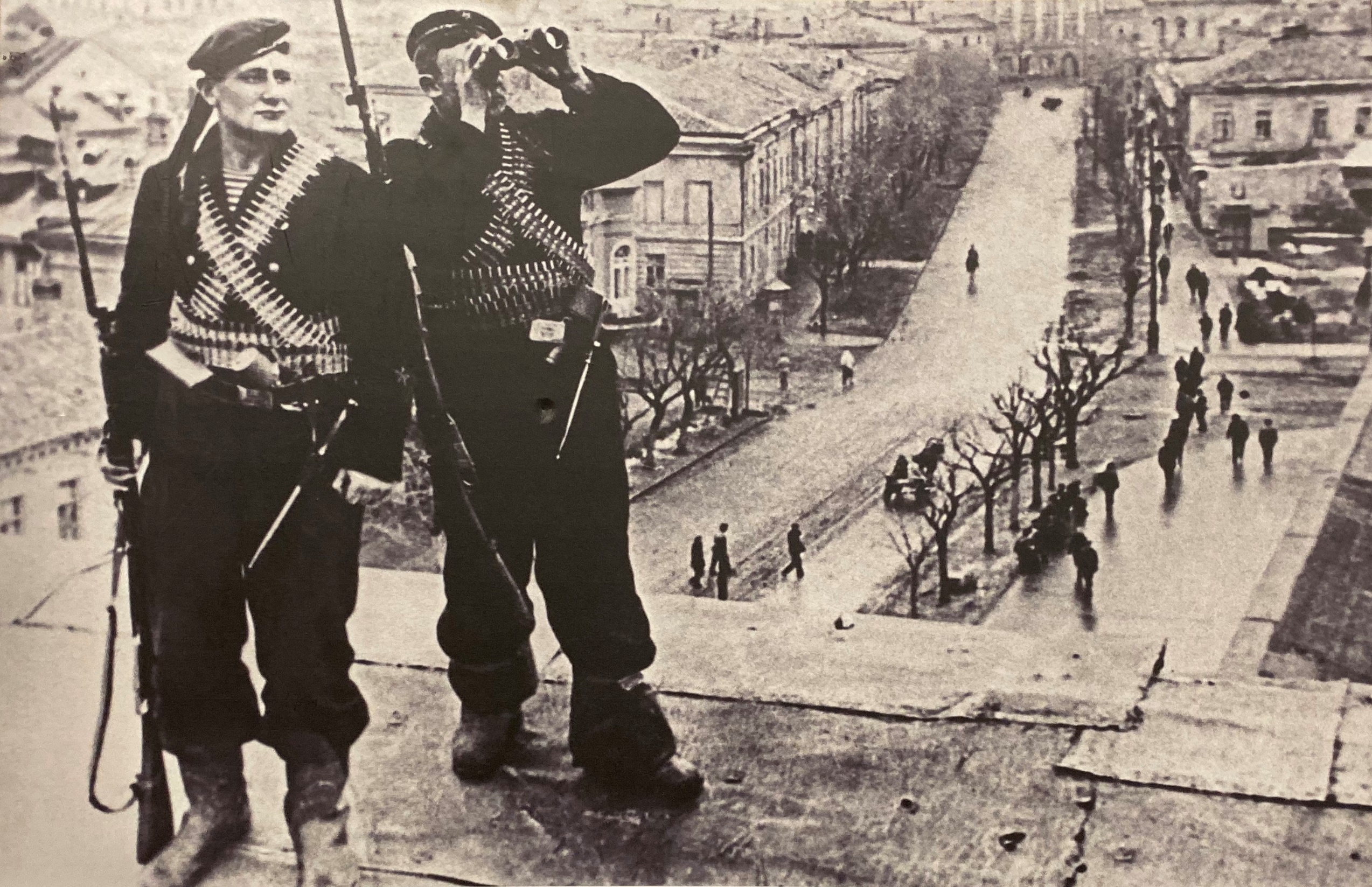 «Советские бойцы пьют воду из колодца на подступах к городу. Севастополь», 1944 г. Автор: Евгений Халдей/ТАСС
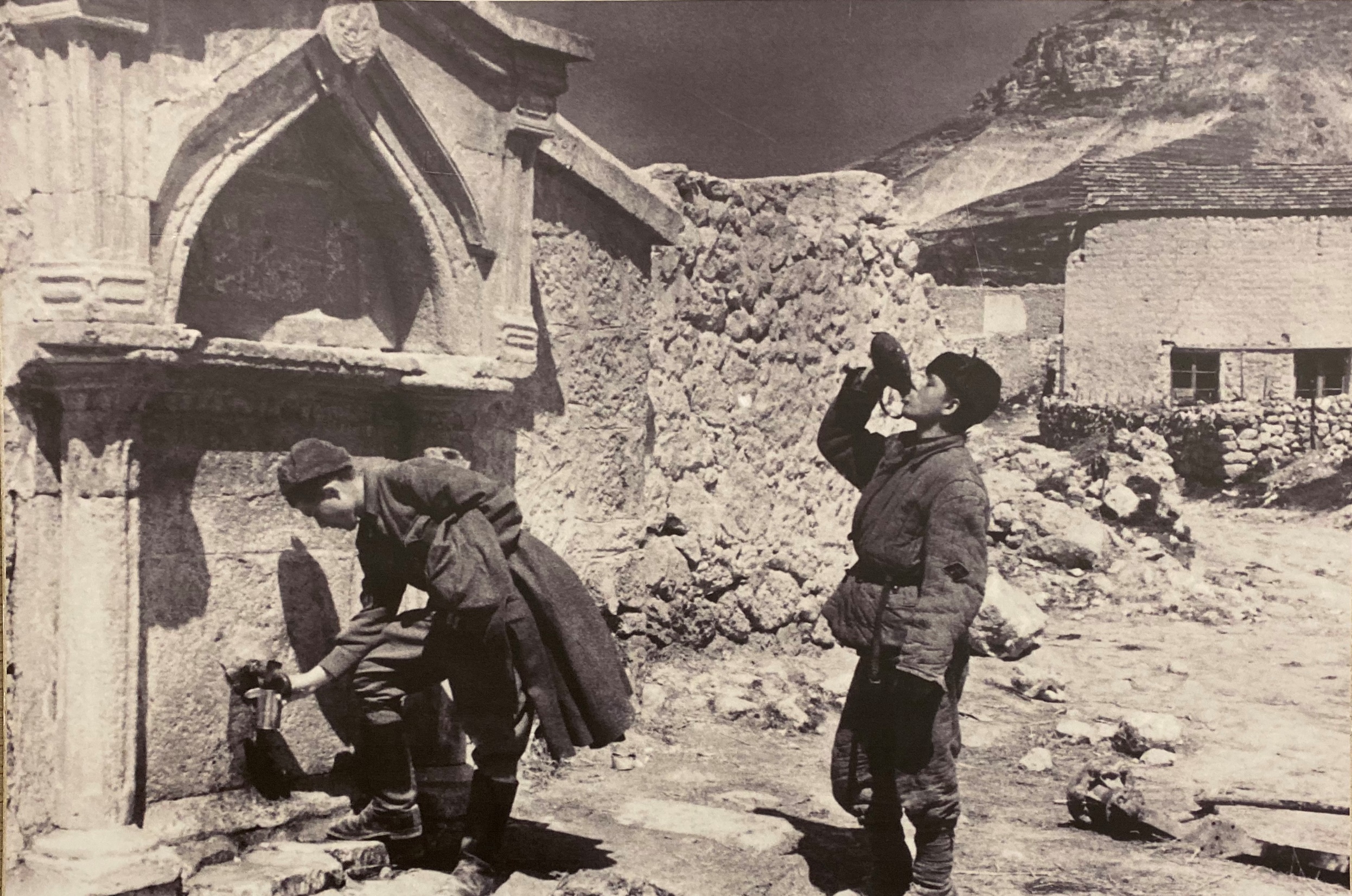 «Жительница Одессы снимает табличку с названием улицы, переименованной во время фашистской оккупации города в улицу «Адольфа Гитлера», 1944 г. 
Автор: Марк Редькин/ТАСС
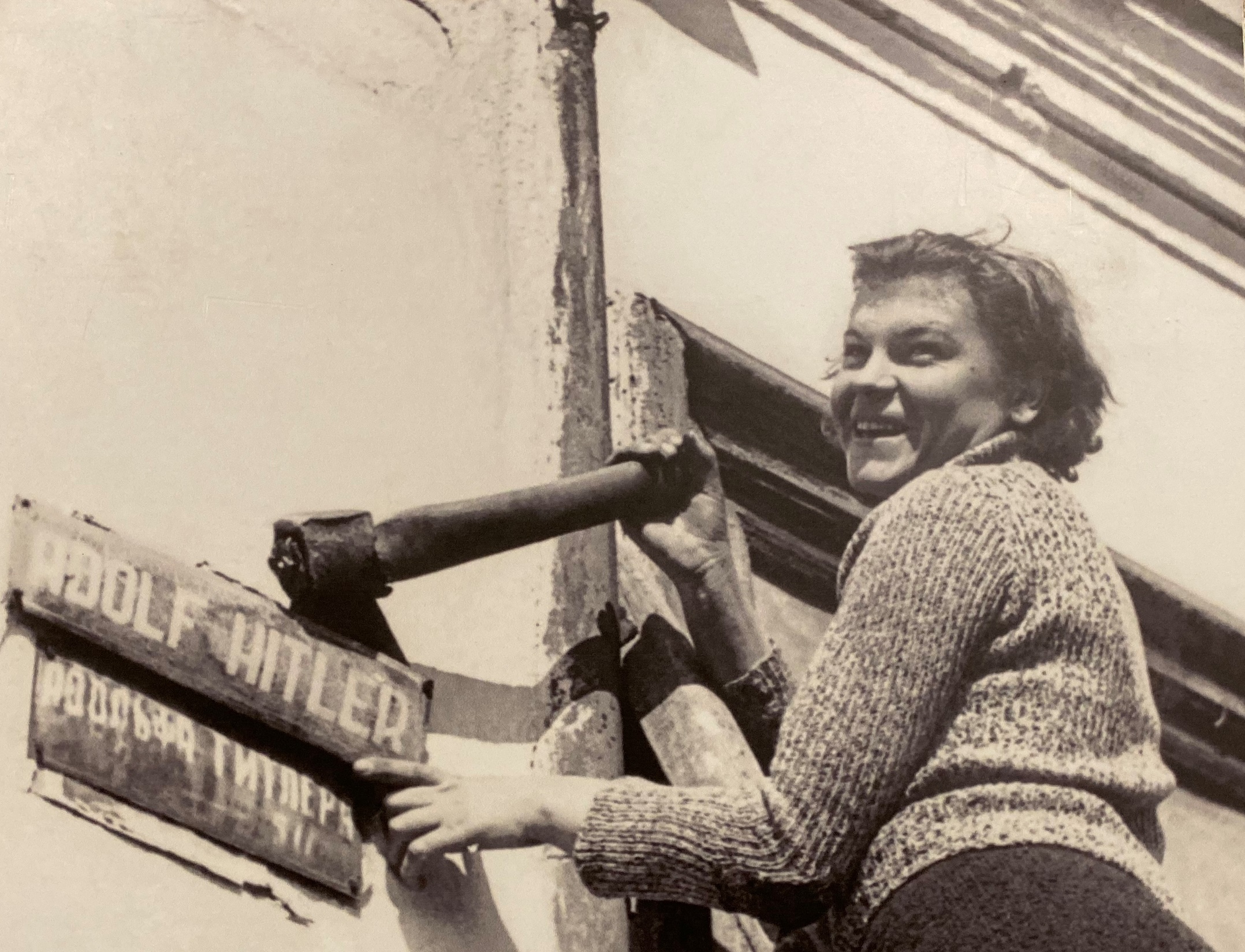 1945 
год
«Освобождение от защитных укрытий памятника Петру I. Ленинград»,  1945 г. Автор: Борис Васютинский/ТАСС
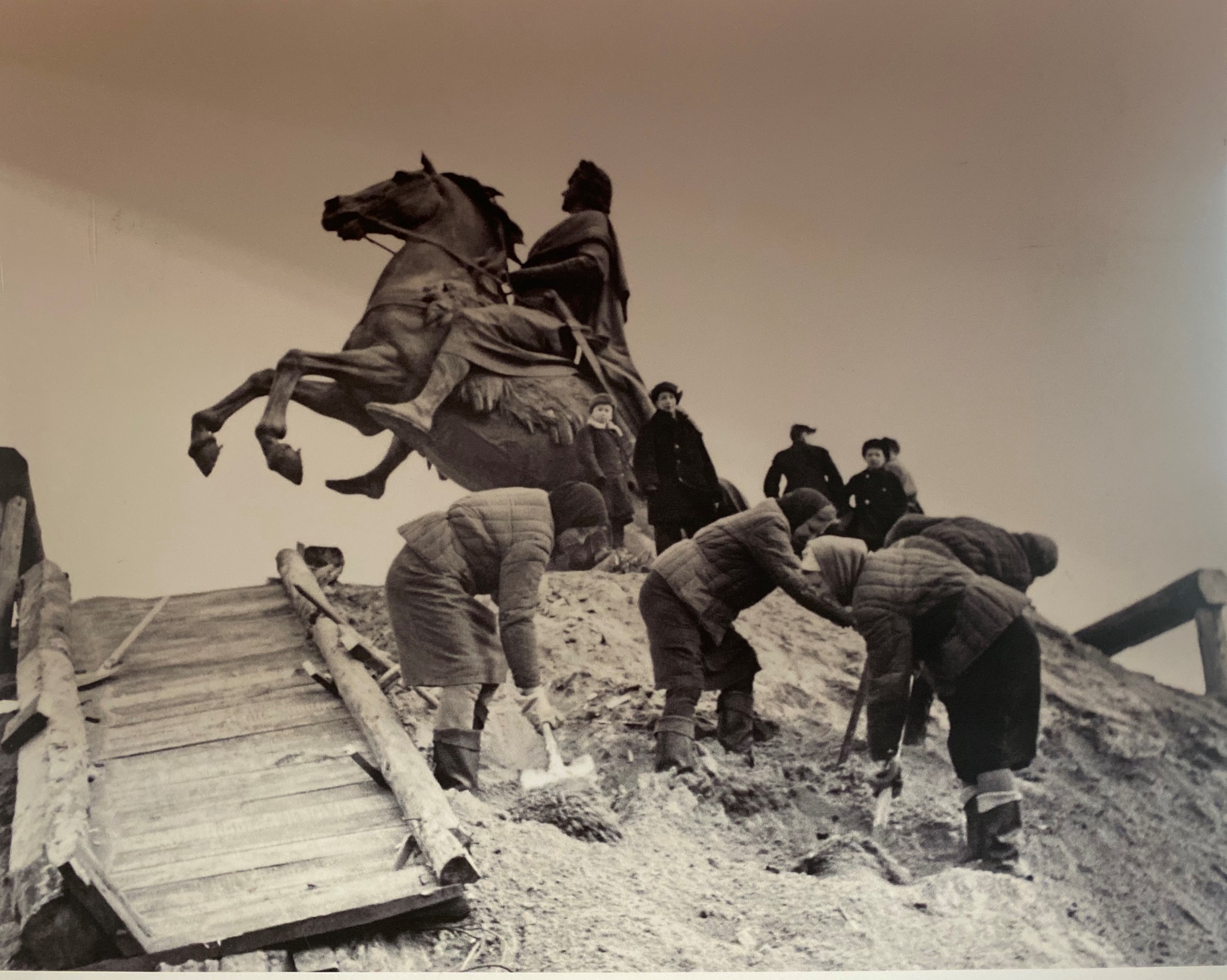 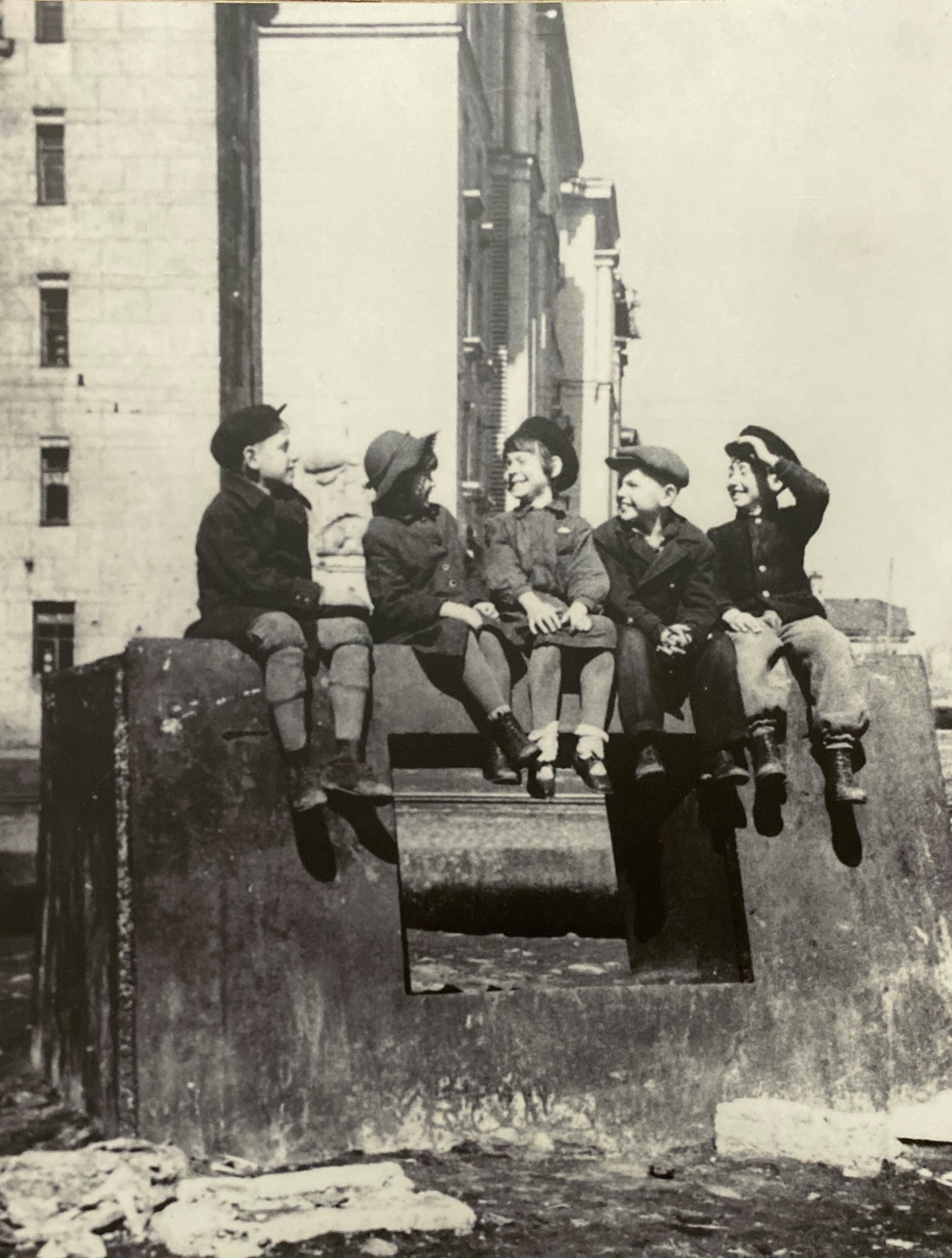 «Дети, пережившие блокаду. Ленинград», 1945 г.
Автор: В.Штейн/ТАСС
«Мост между Будой и Пештом, разрушенный фашистами. Венгрия, Будапешт.», 1945 г. Автор: Ольга Ландер/ТАСС
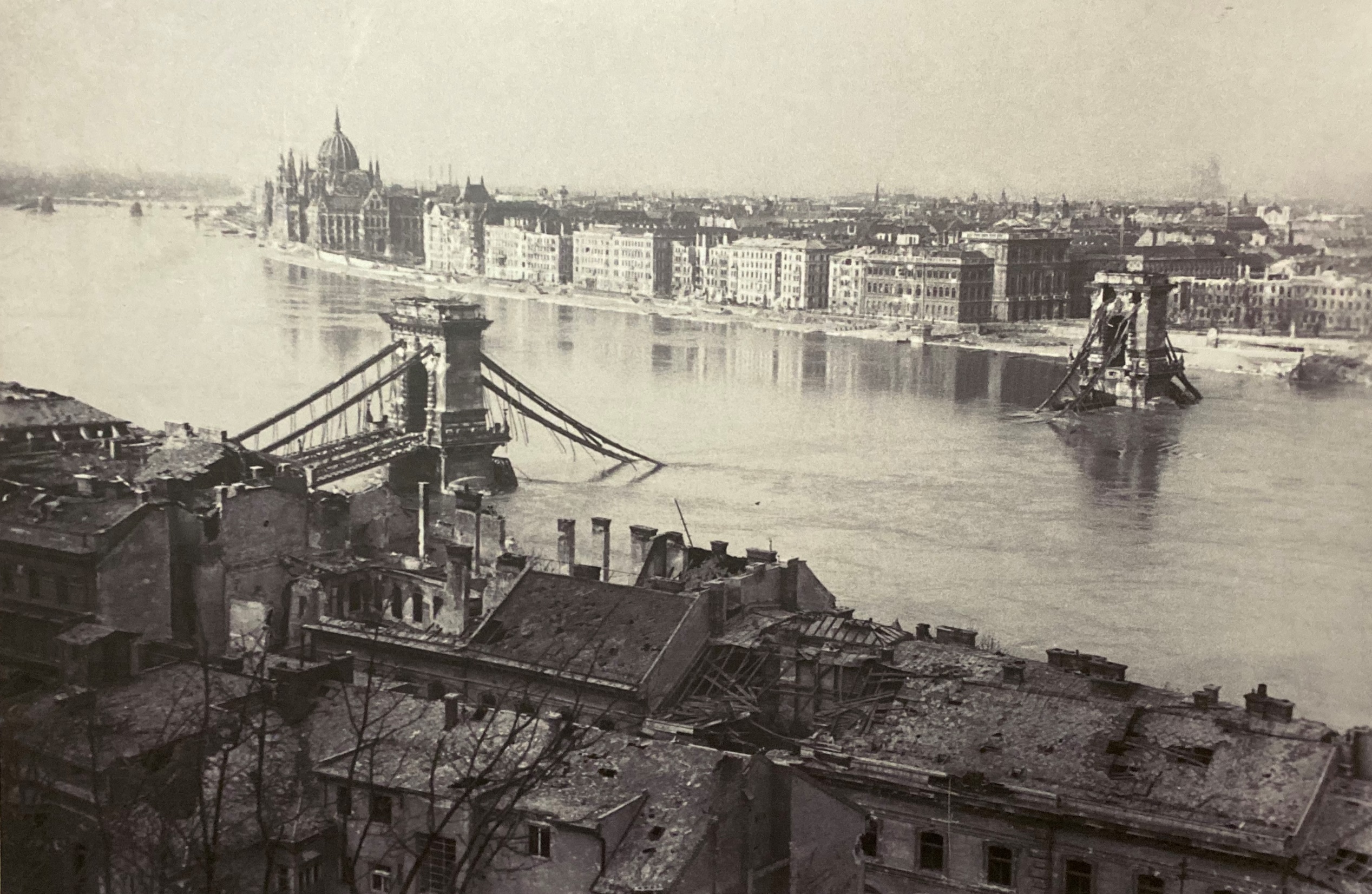 «Фашистский самолет врезался в жилой дом. Будапешт», 1945 г.
Автор: Евгений Халдей/ТАСС
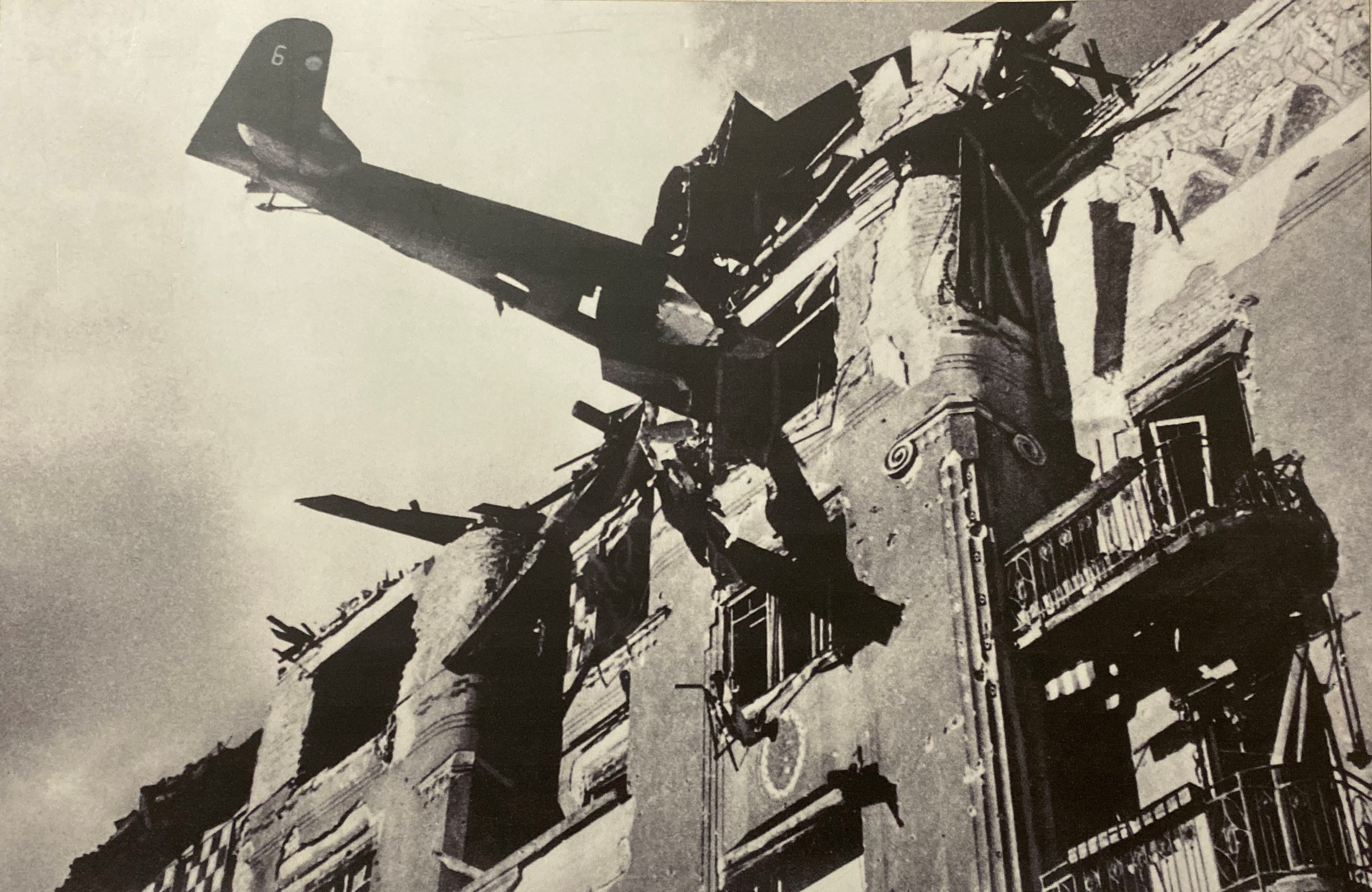 «Бронетранспортер Красной армии очищает улицы Вены от противника», 1945 г. Автор: Евгений Халдей/ТАСС
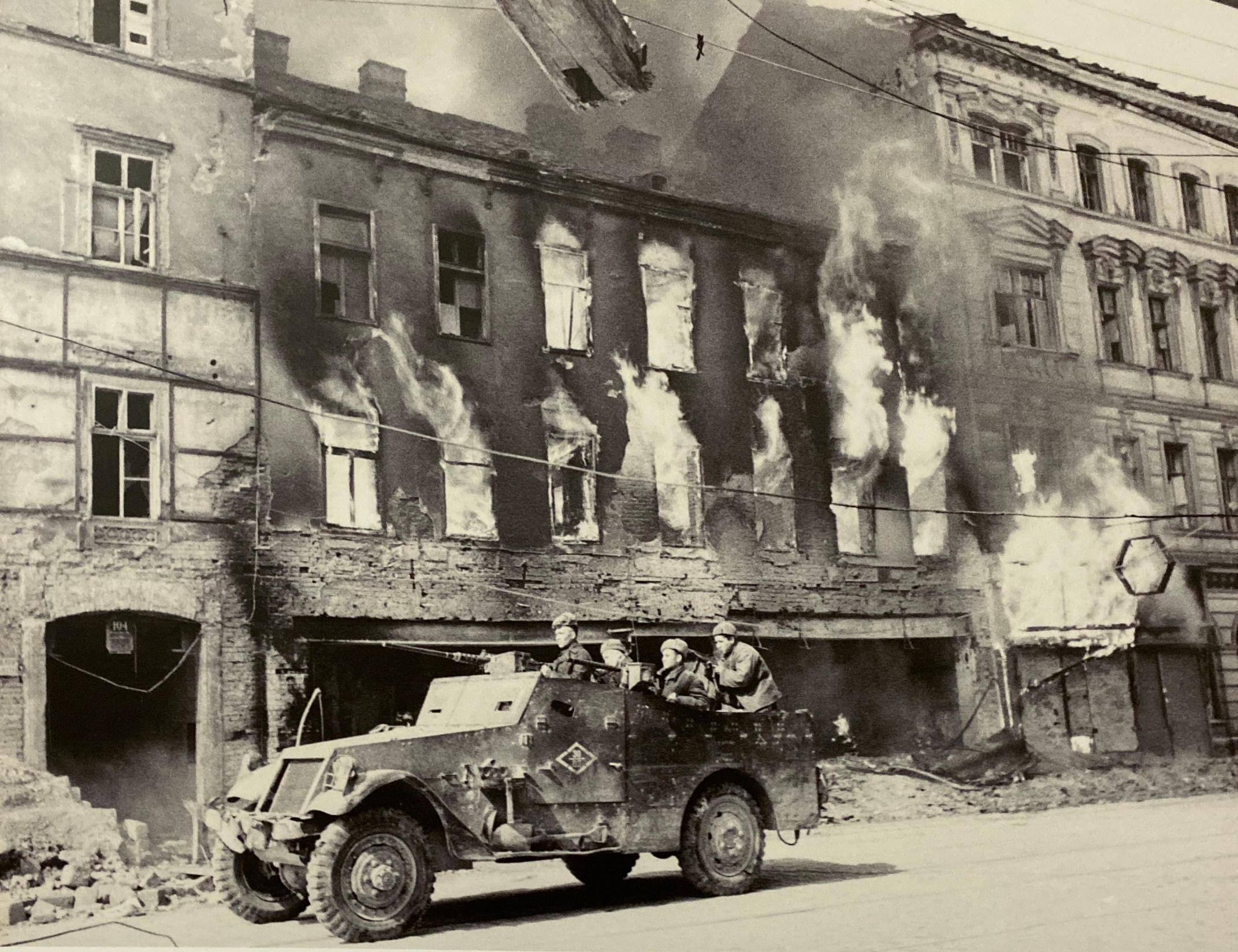 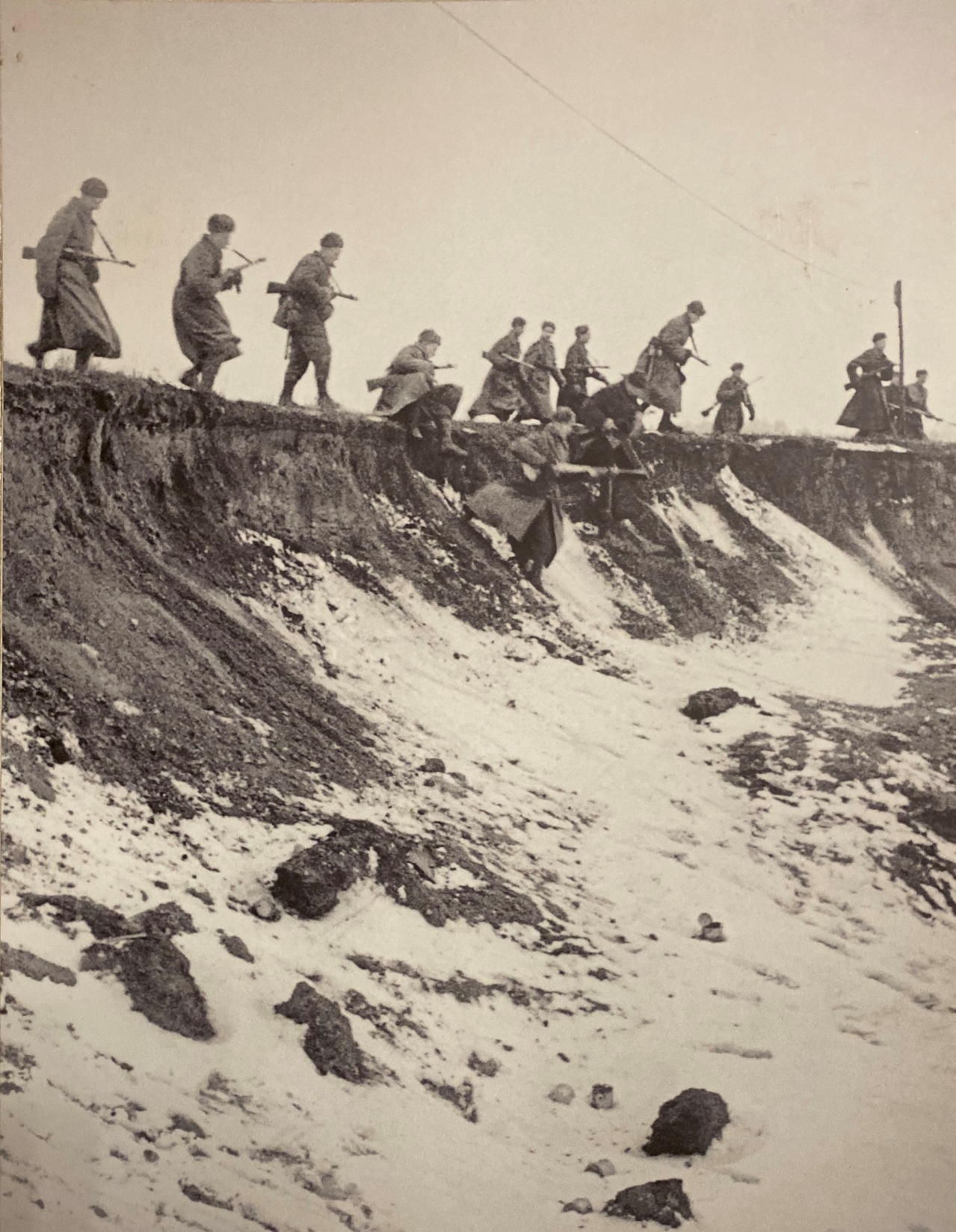 «Восточная Пруссия. Советские пехотинцы во время боев на территории Германии», 1945 г. 
Автор: Эммануил Евзерихин/ТАСС
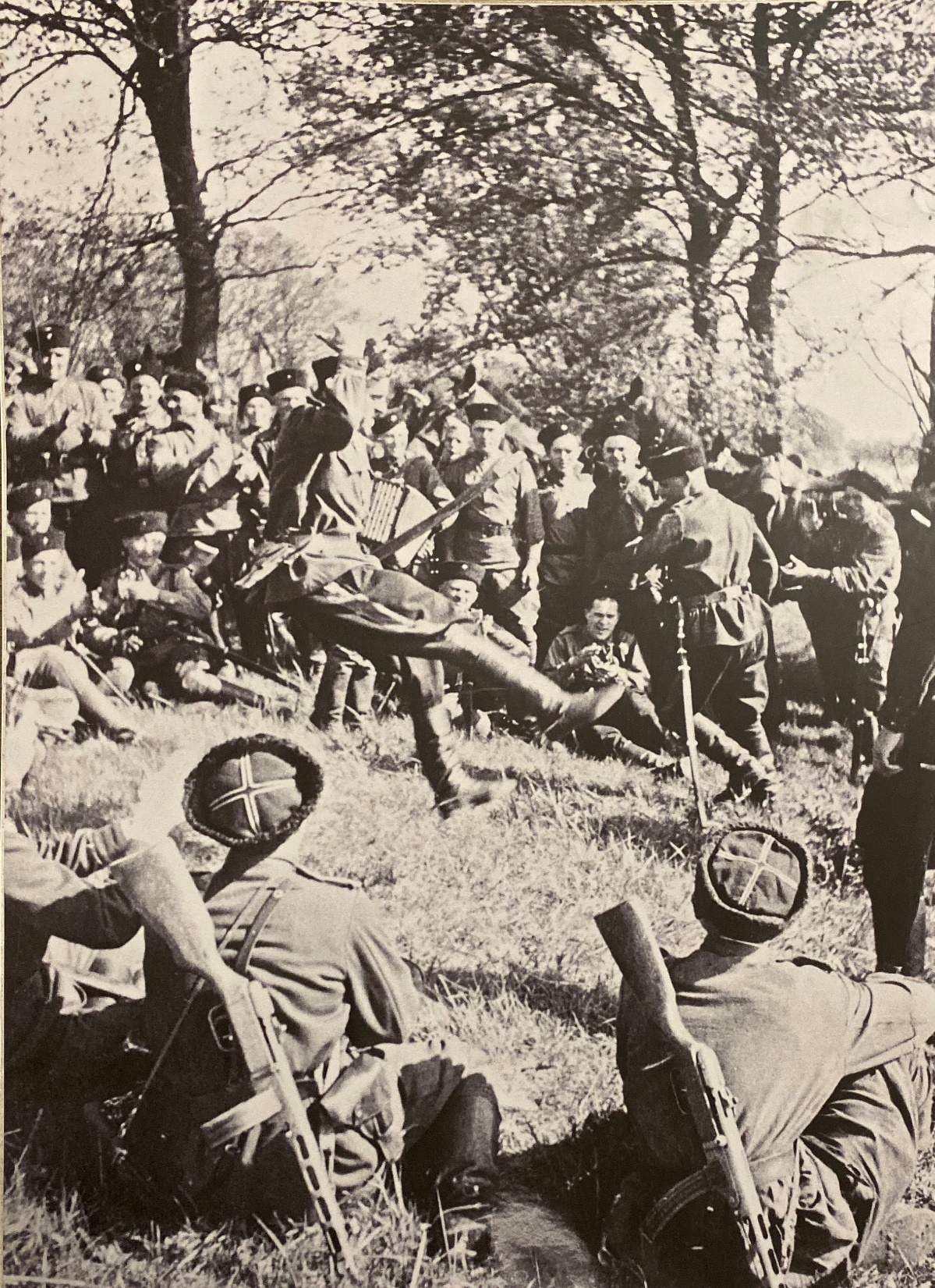 «Советские казаки на отдыхе у Эльбы. Германия», 1945 г. Фото ТАСС
«Встреча на Эльбе советский и американский войск. Германия», 1945 г. Фото ТАСС
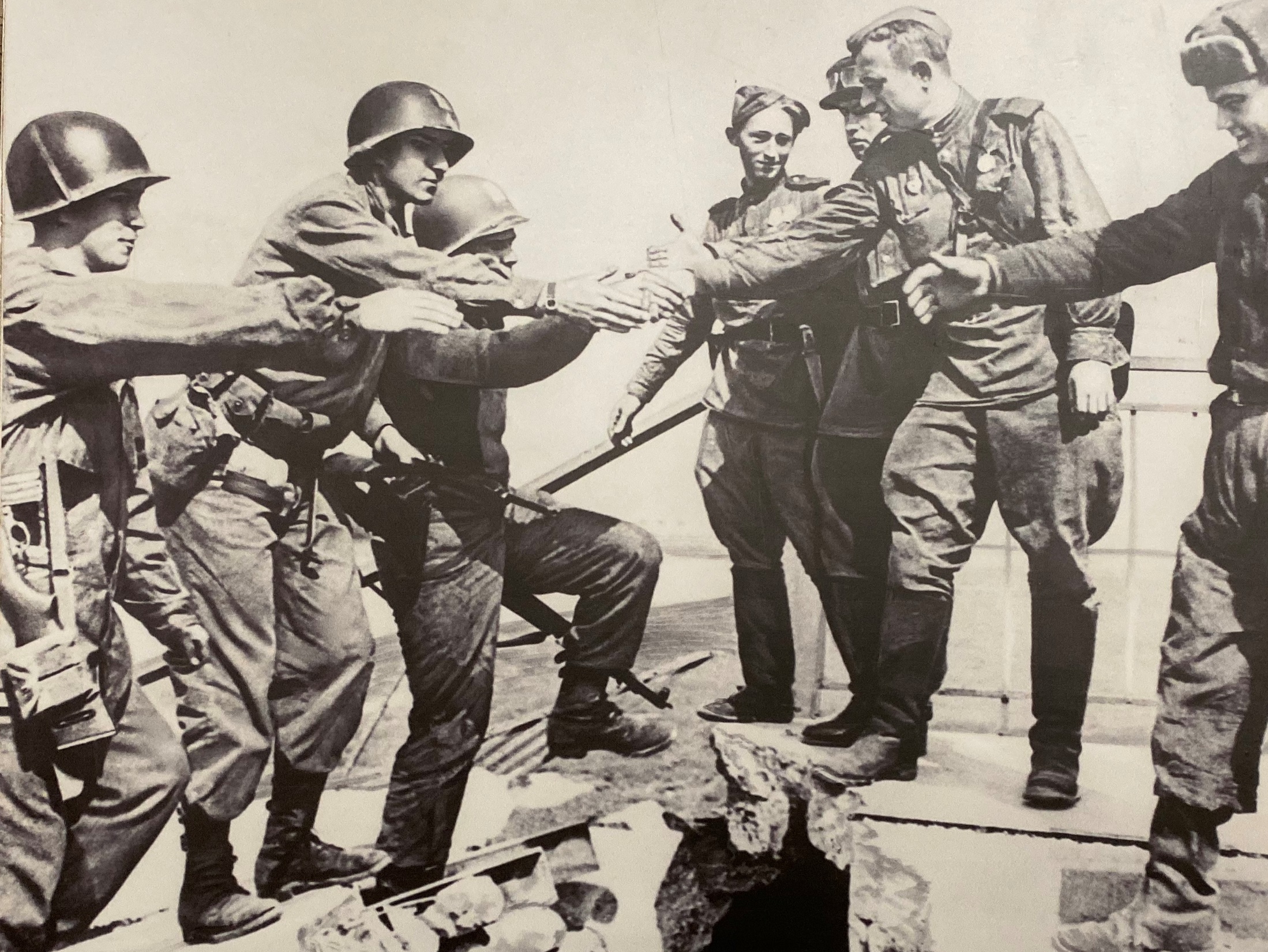 «Тюремный двор. На снимке: заключенные, расстрелянные фашистами при отступлении. Германия. Зонненбург», 1945 г. Фото ТАСС
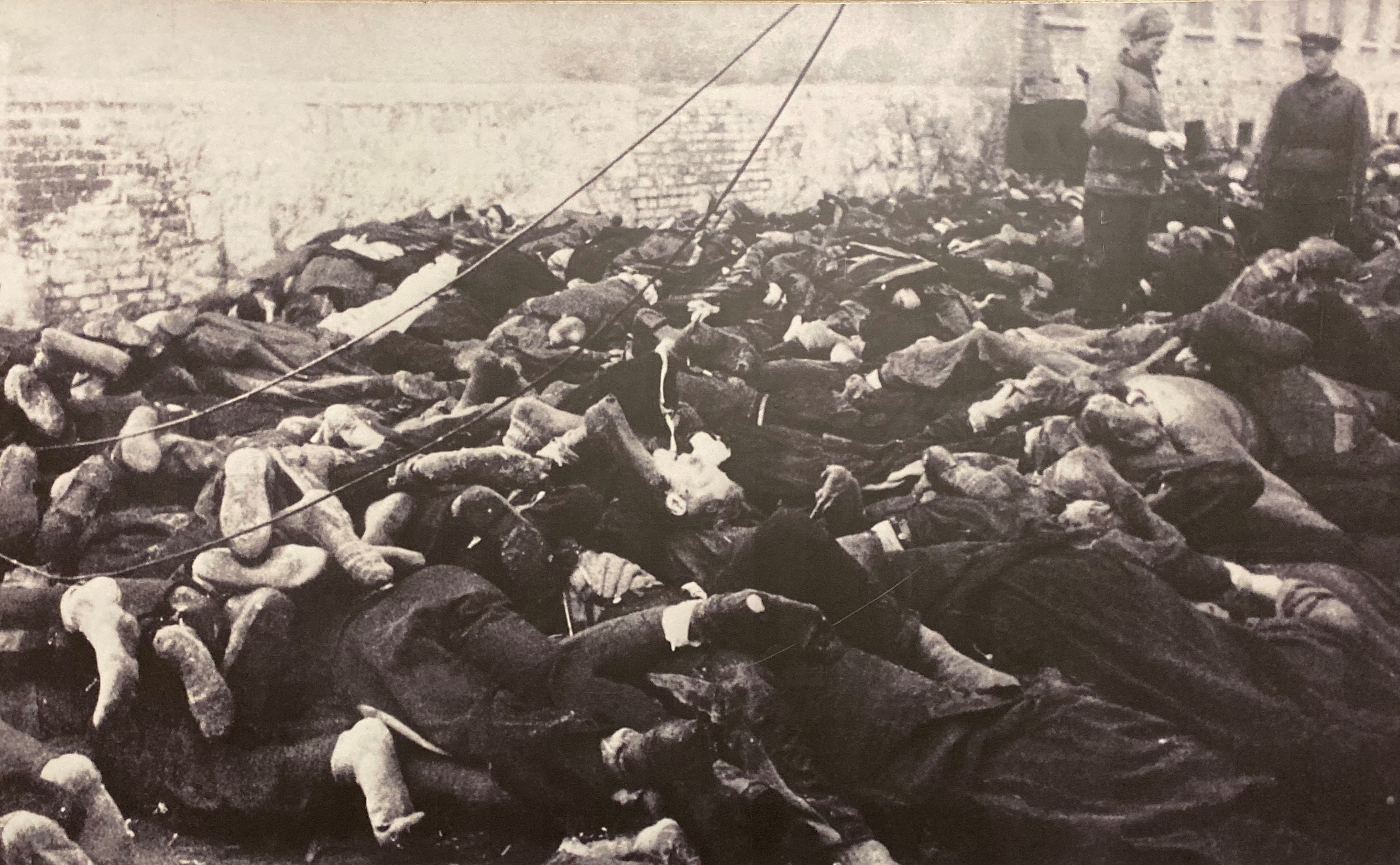 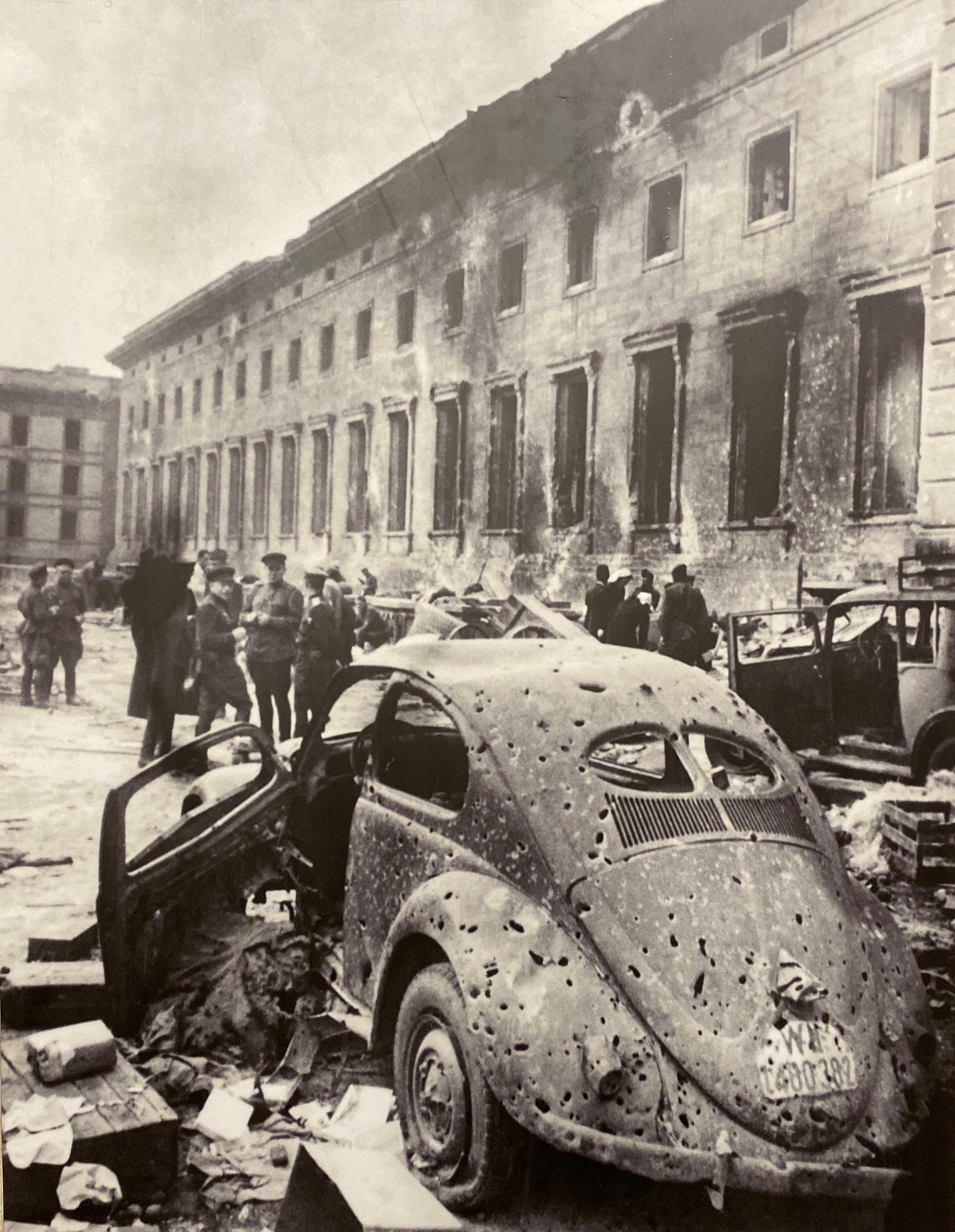 «У здания имперской канцелярии. Германия», 1945 г. Фото ТАСС
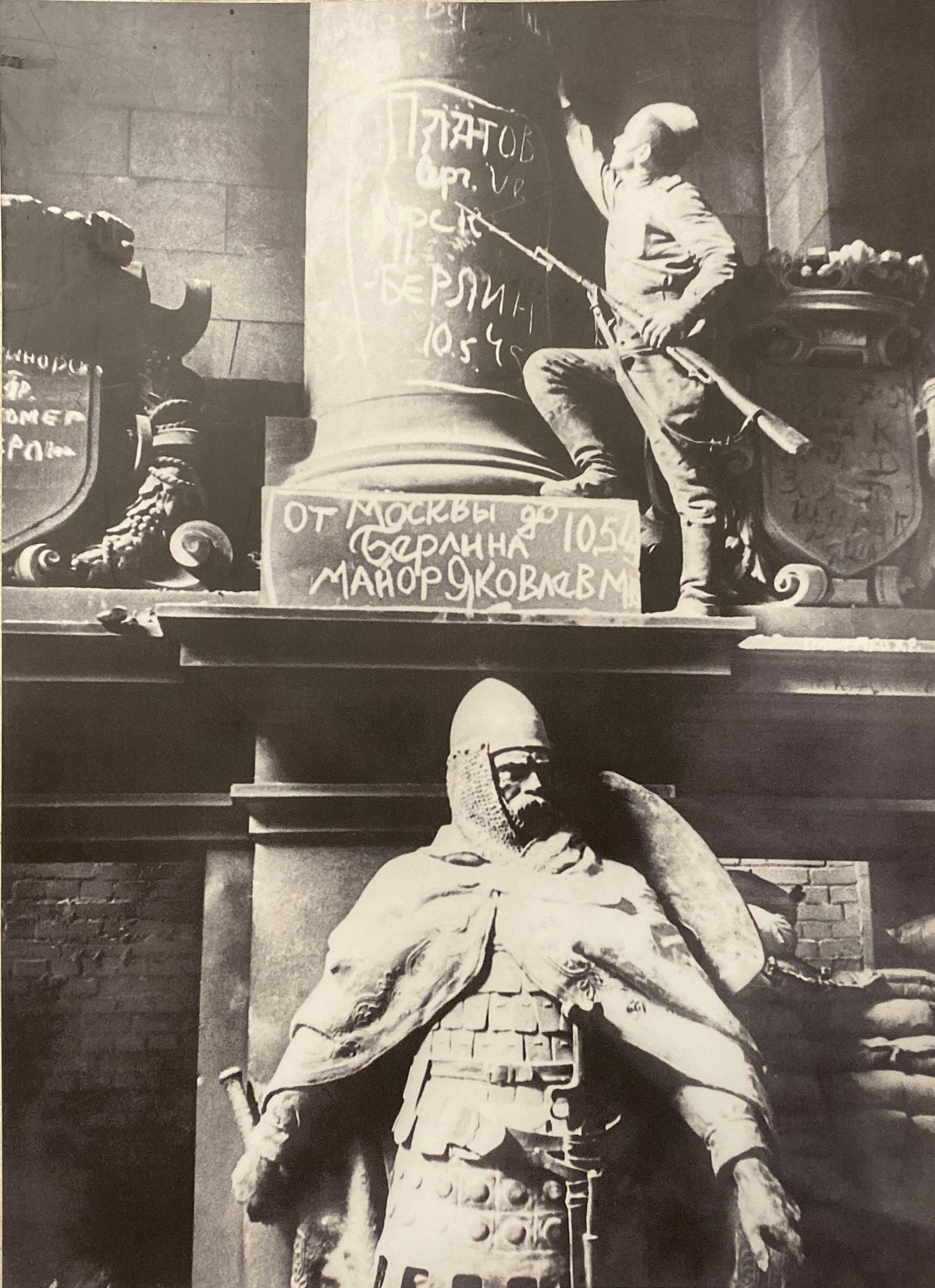 «Советские воины расписываются на стене рейхстага. Берлин», 1945 г. Фото ТАСС
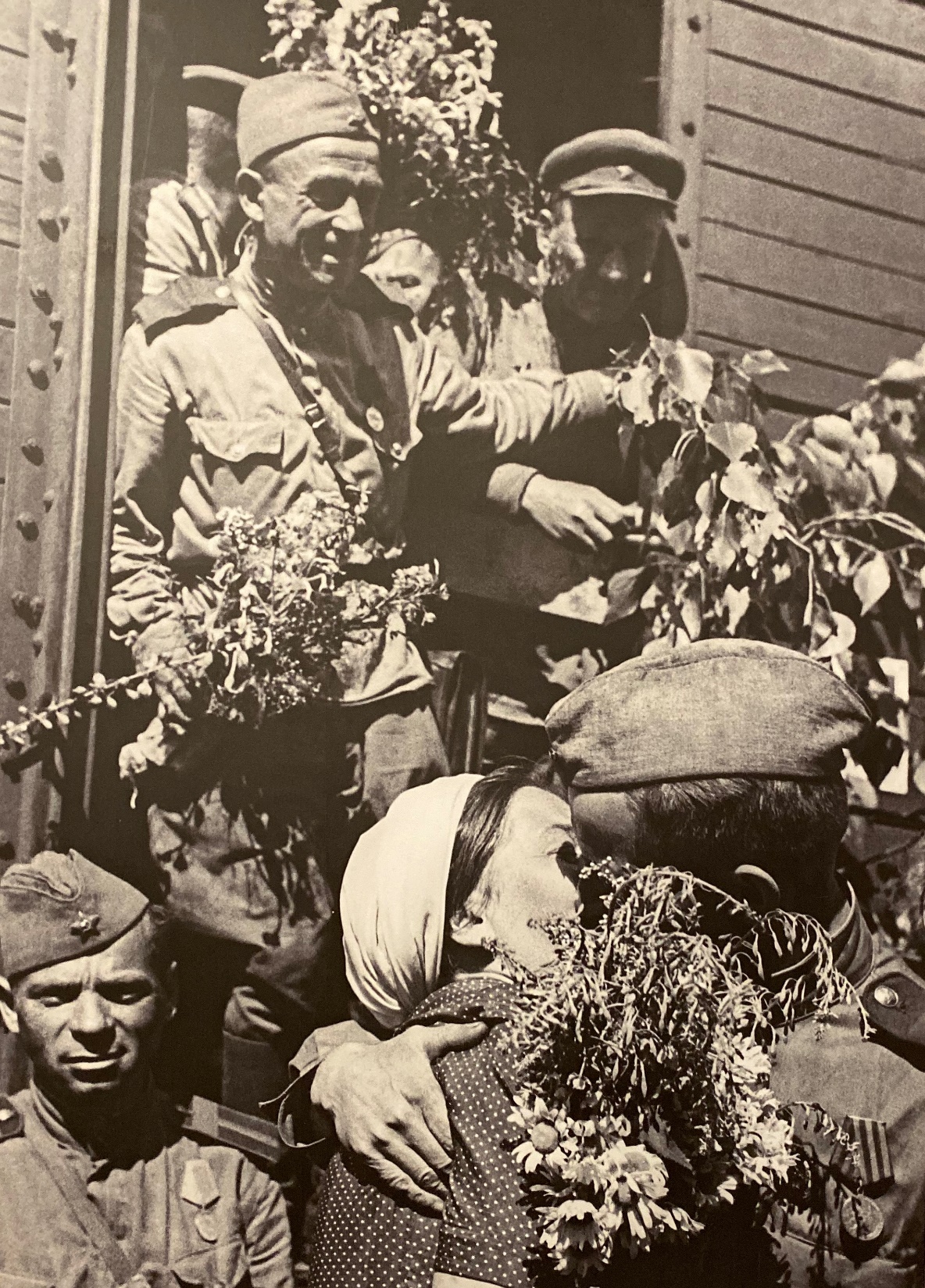 «Встреча воинов-победителей на Белорусском вокзале. Москва», 1945 г. Автор: Николай Ситников/ТАСС
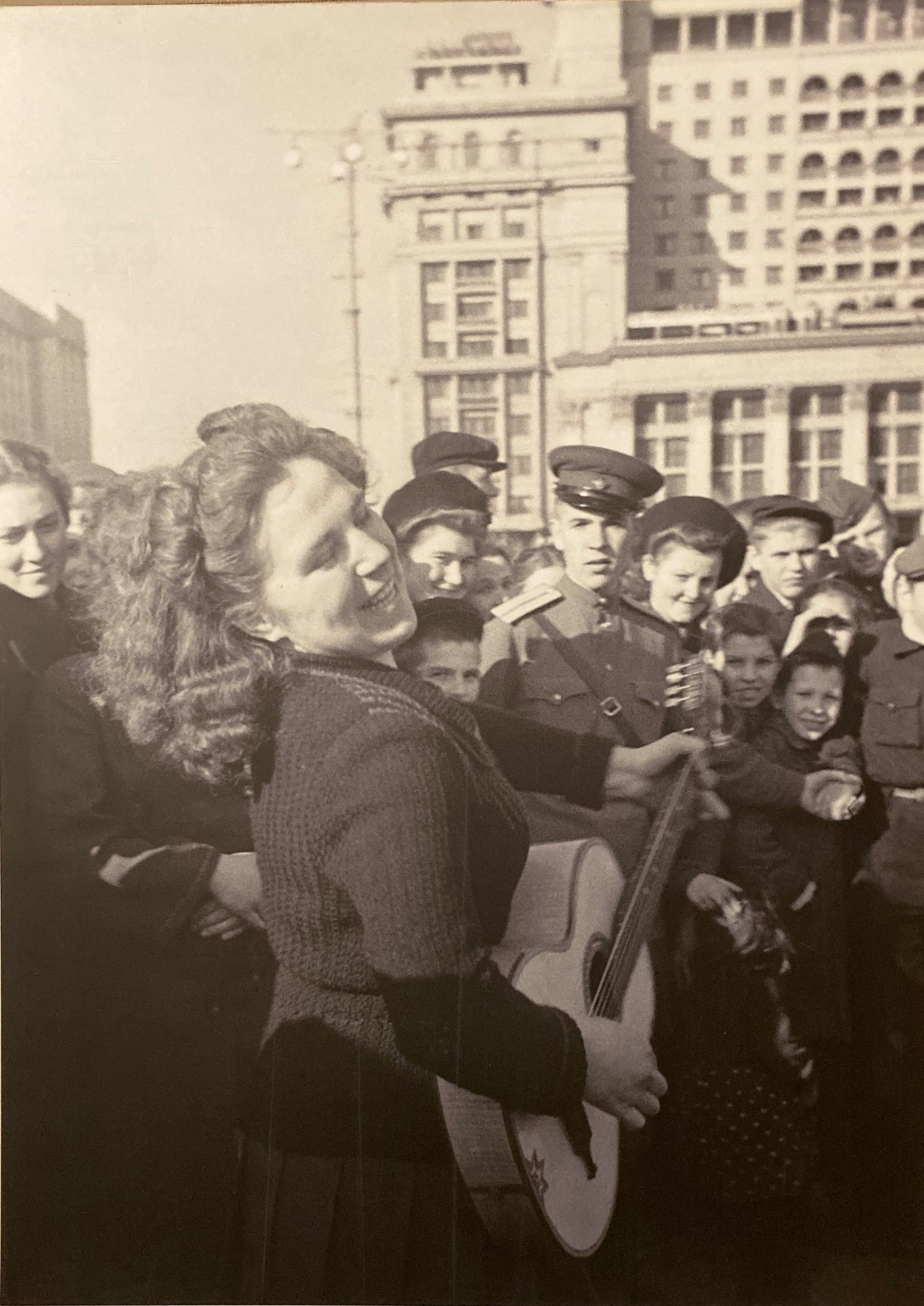 «День Победы. Ликующие москвичи и гости столицы на Манежной площади», 1945 г. Автор: Николай Ситников/ТАСС
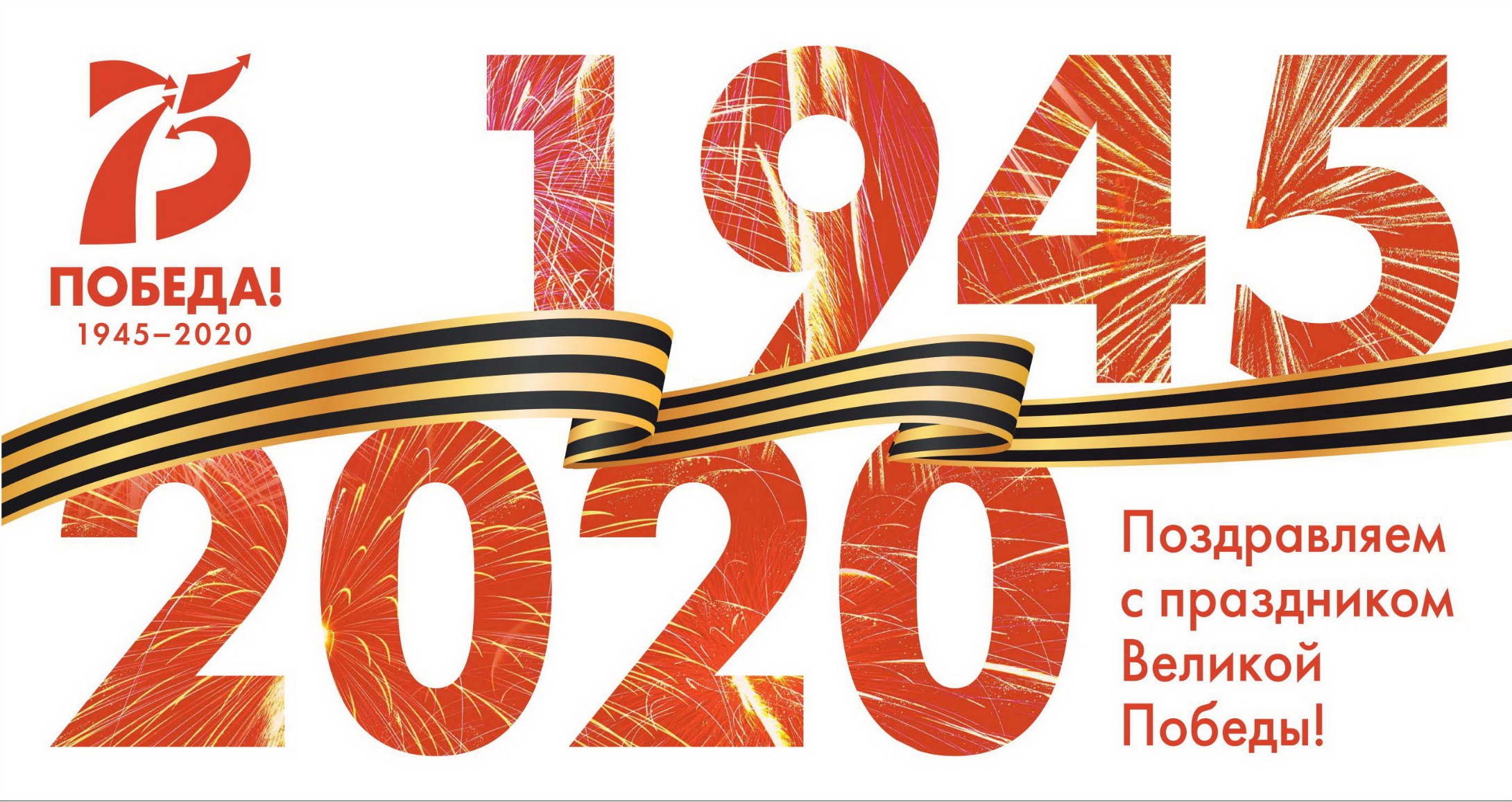